Israel
June 7-17, 2011
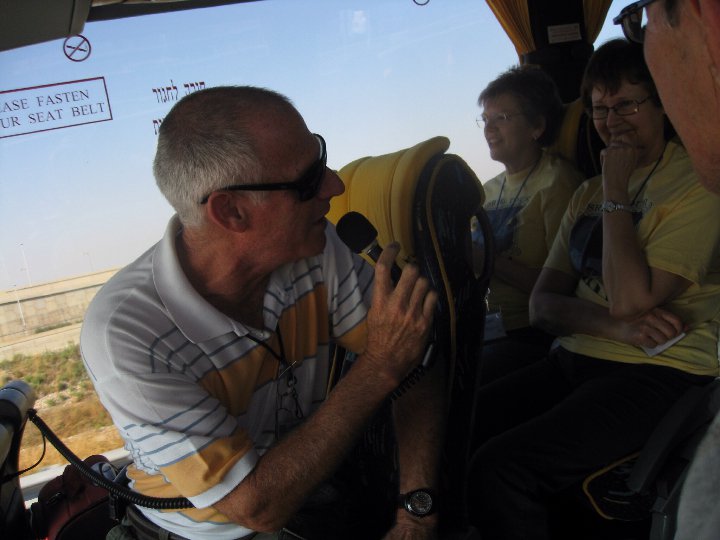 Our Israeli Guide
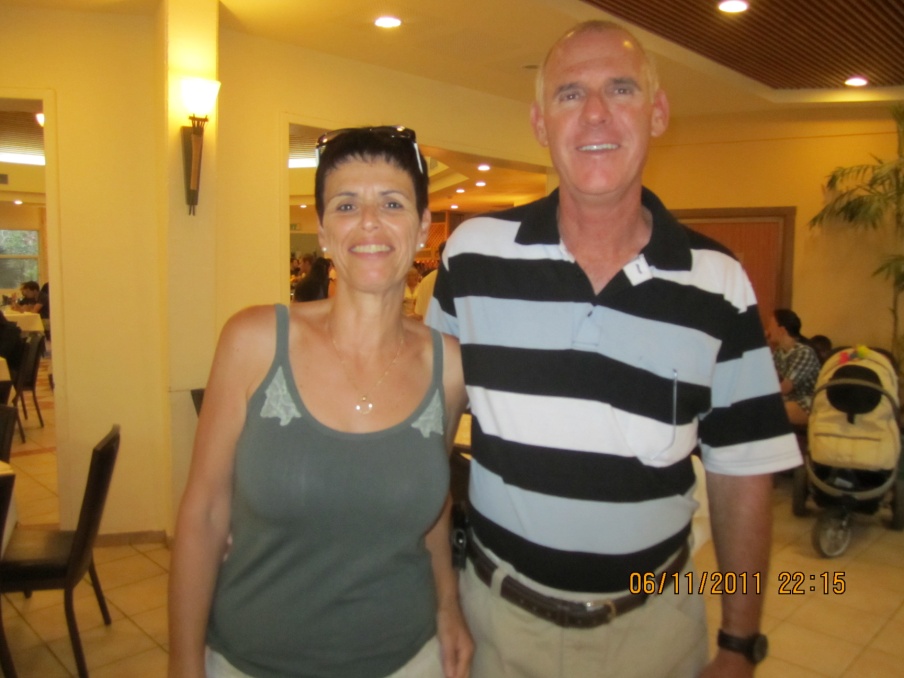 Ronny Simon
Mediterranean Sea
Arrival
Tel Aviv
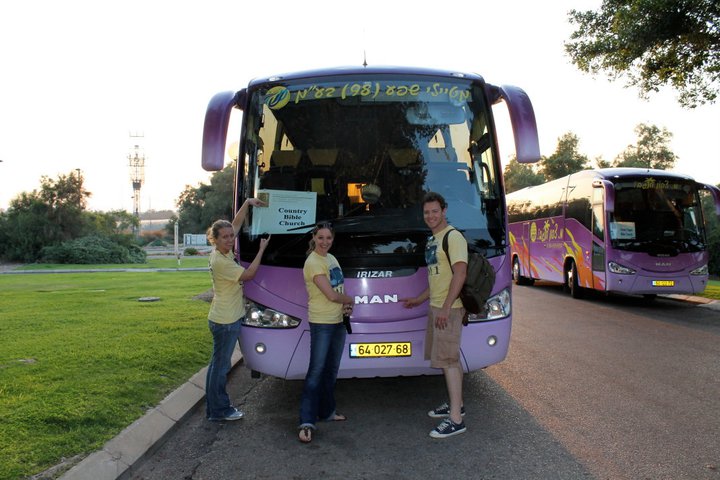 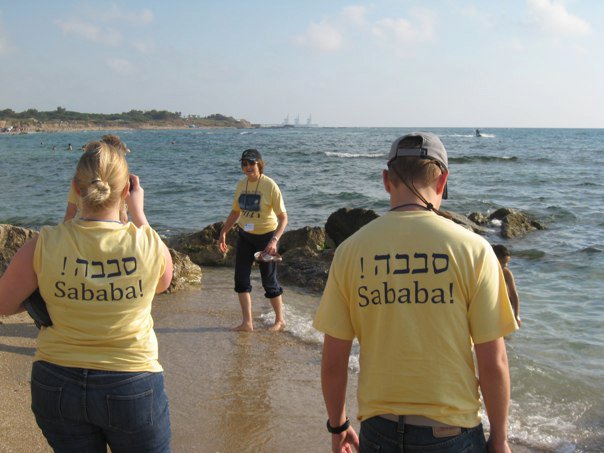 Day One
Caesarea
Aqueducts
Roman Theater
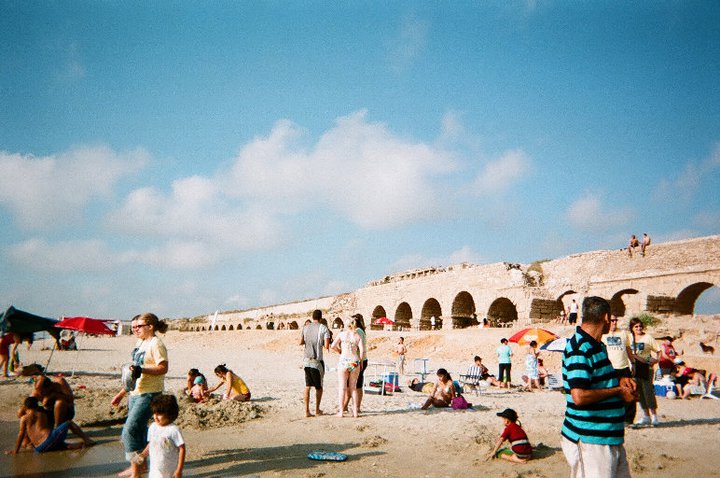 Caesarea
Herod’s Palace
Hippodrome
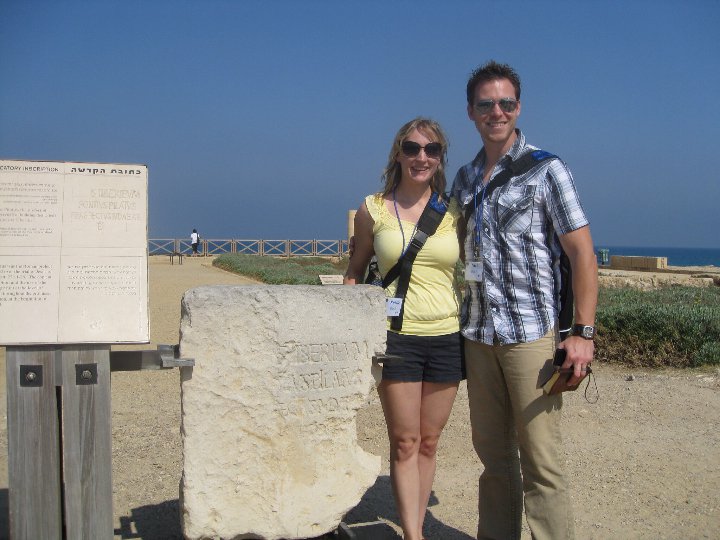 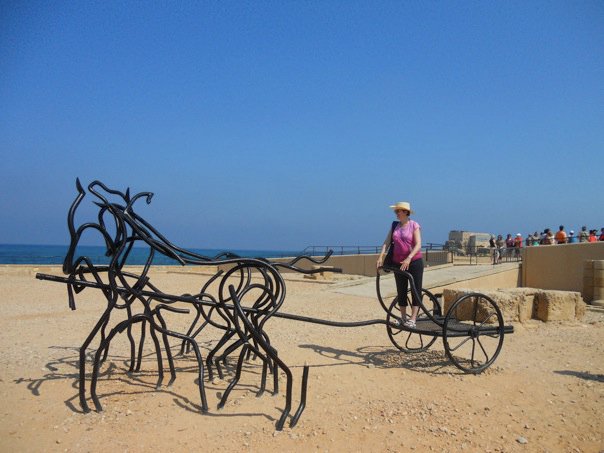 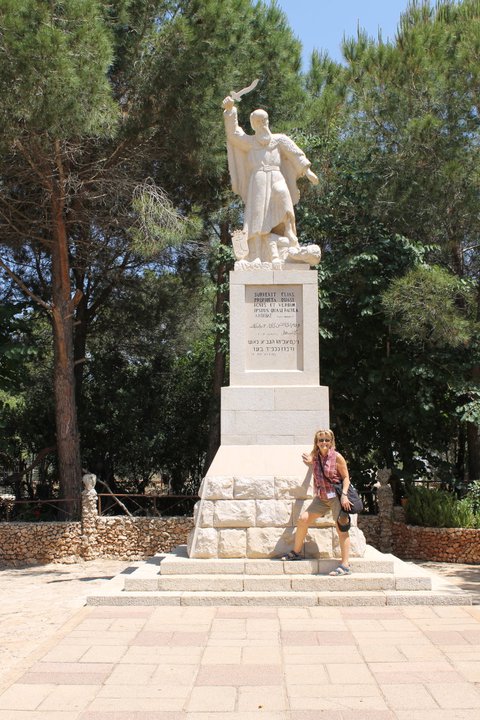 Mt. Carmel & the Valley of Megiddo
Mt. Arbel
Day Two
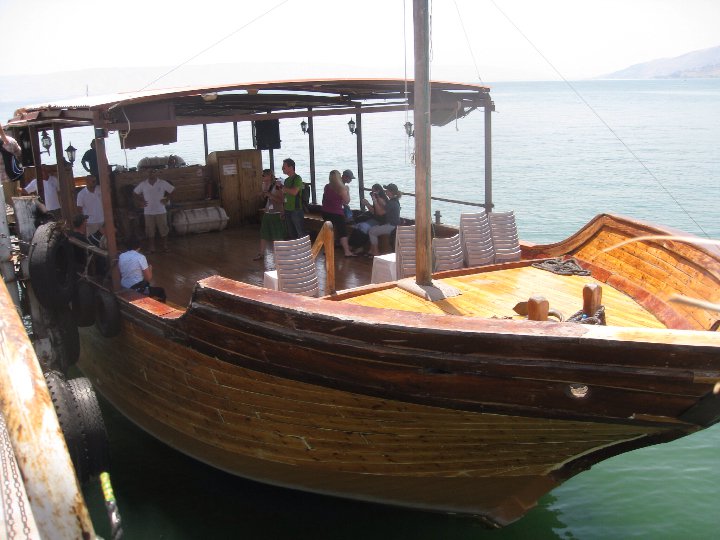 Sea of Galilee
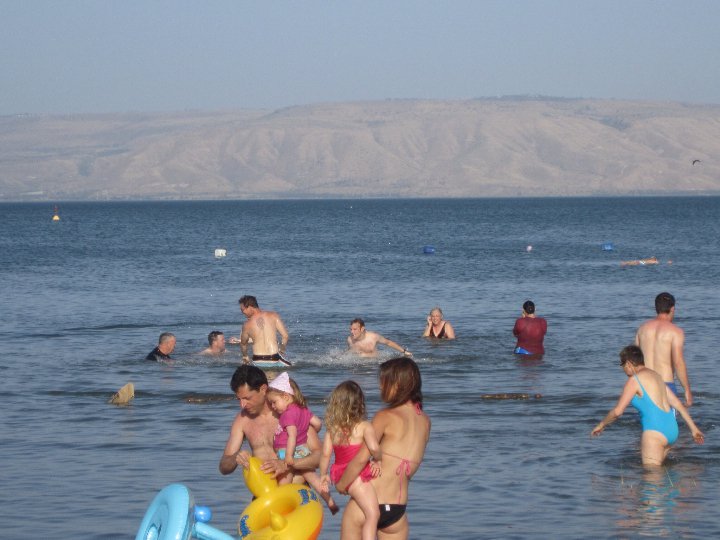 Bethsaida
Mt. of Beatitudes
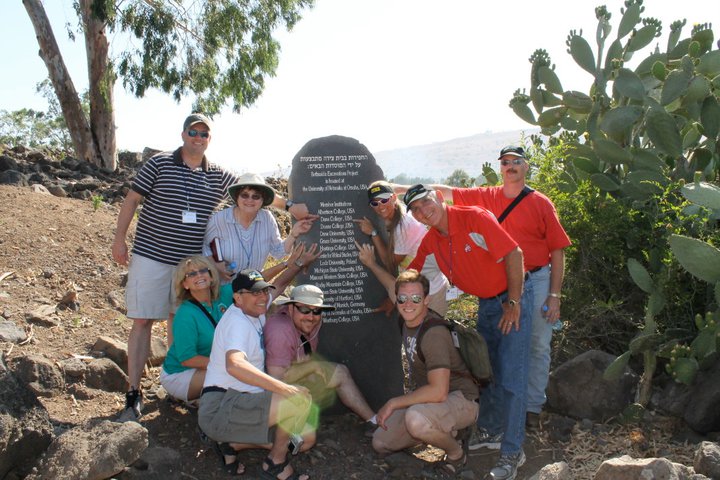 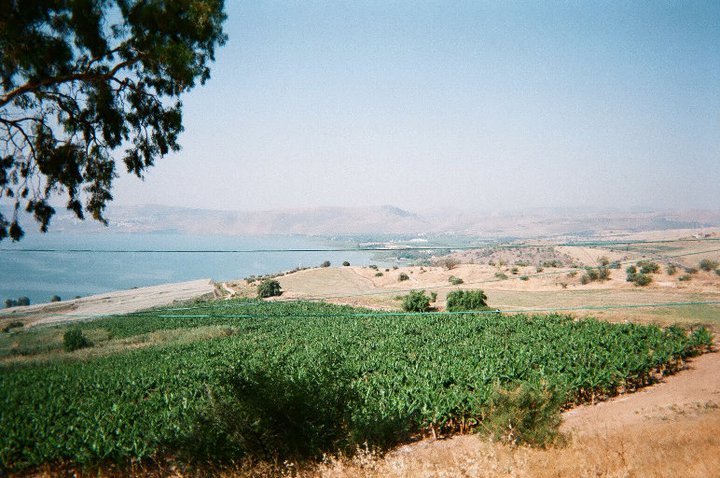 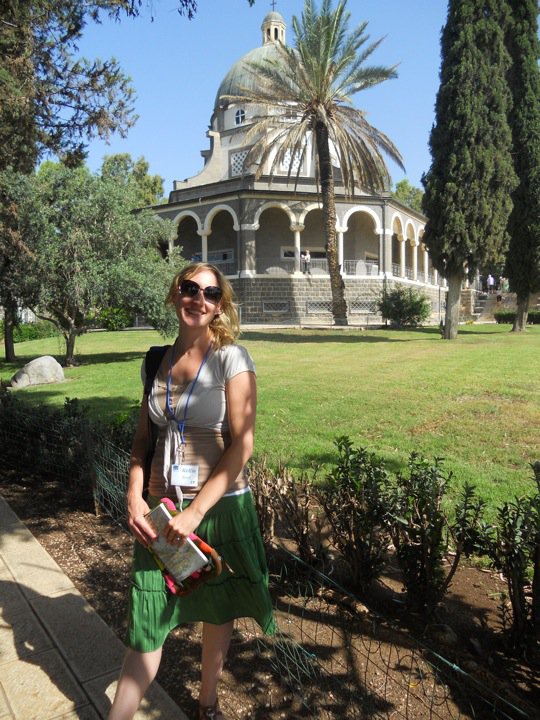 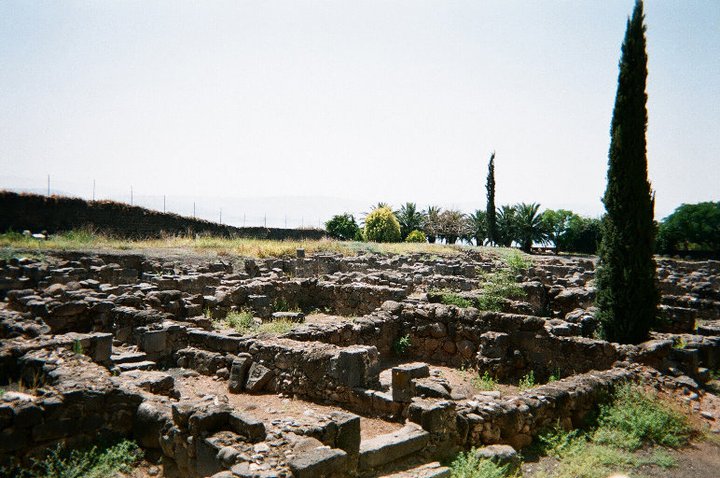 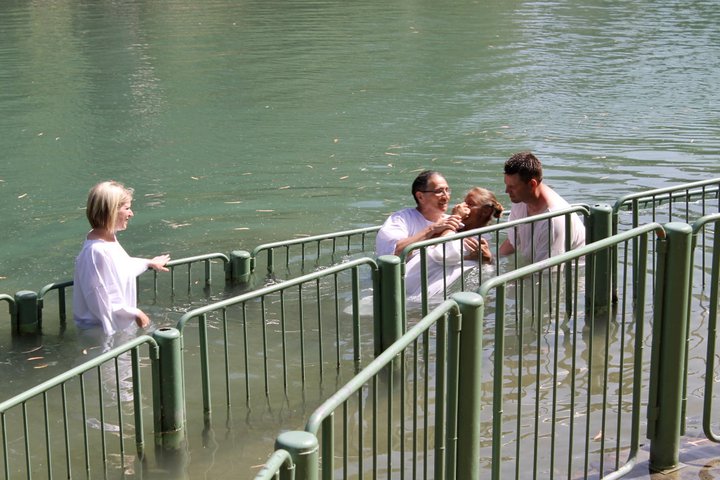 Jordan River
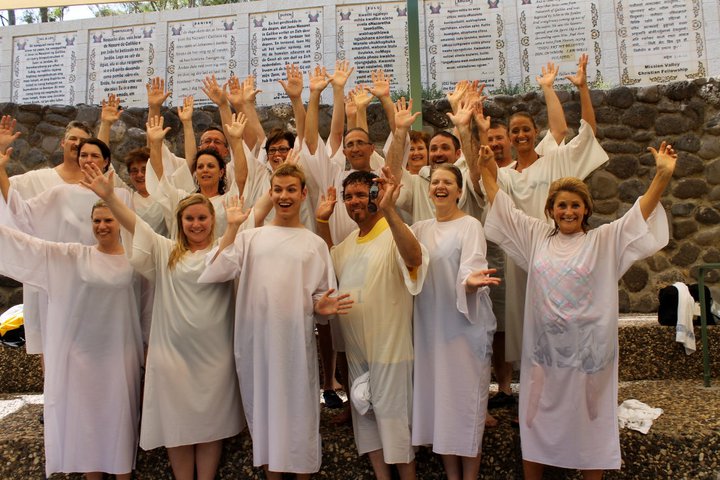 Day Three
Ancient city of Dan
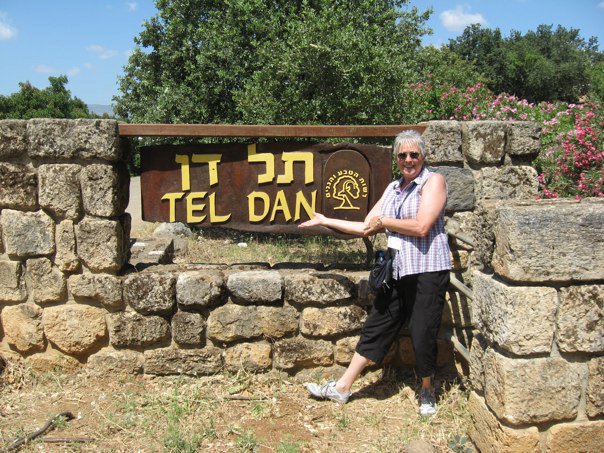 Dan Nature Reserve
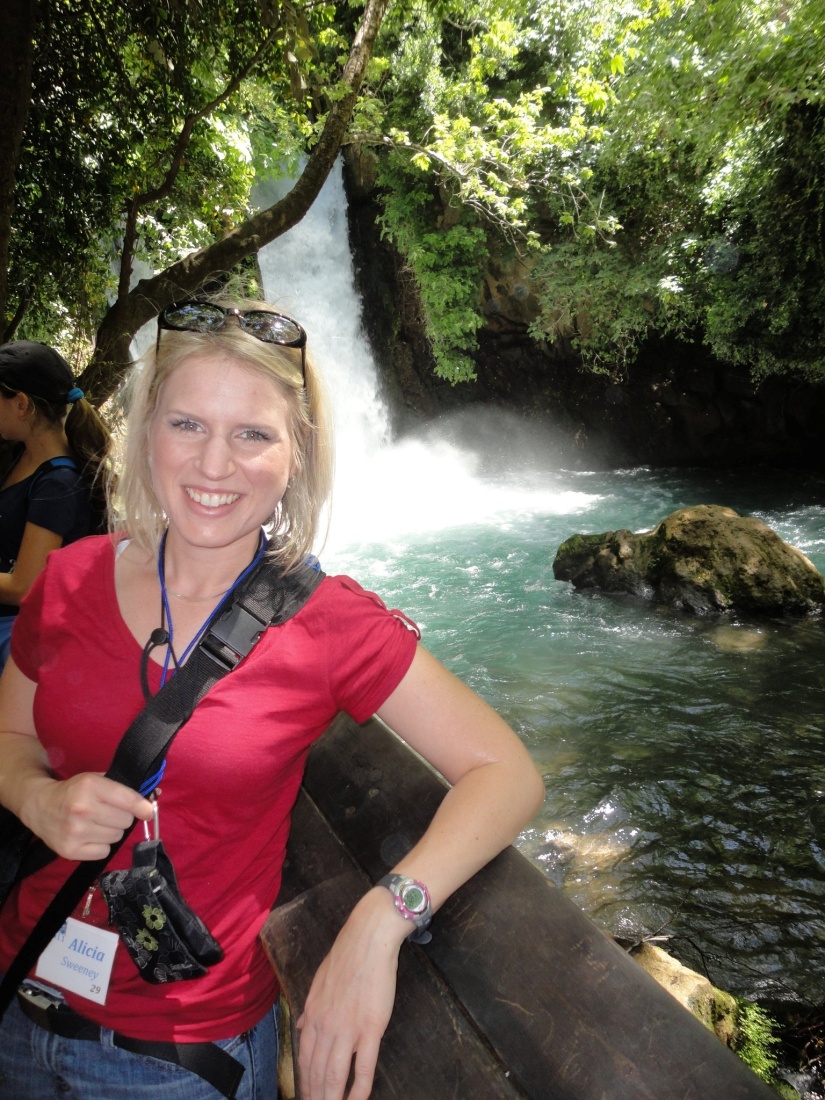 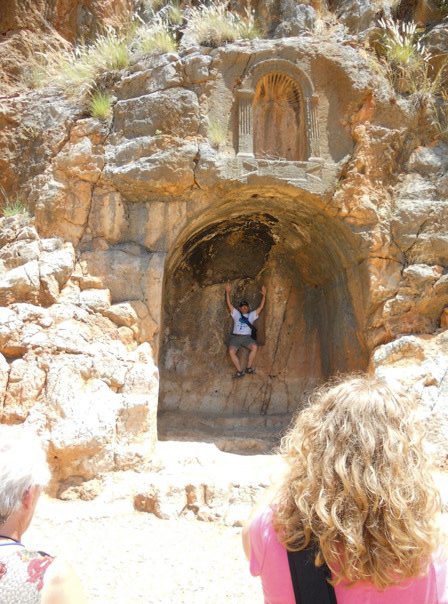 Banias Waterfall
Caesarea Philippi
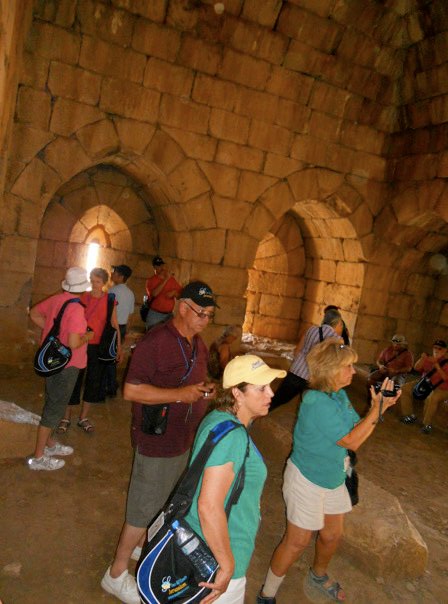 Nimrod’s Castle
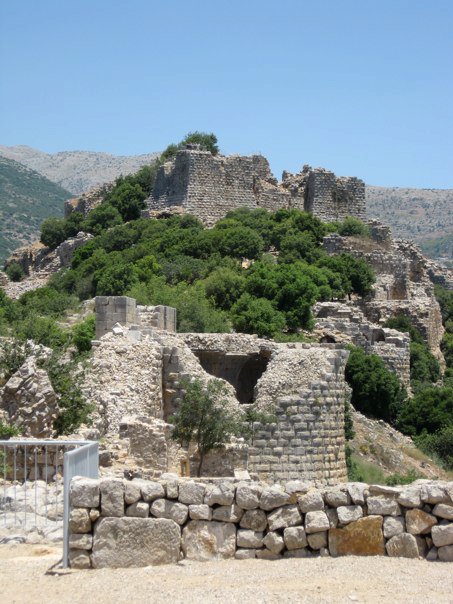 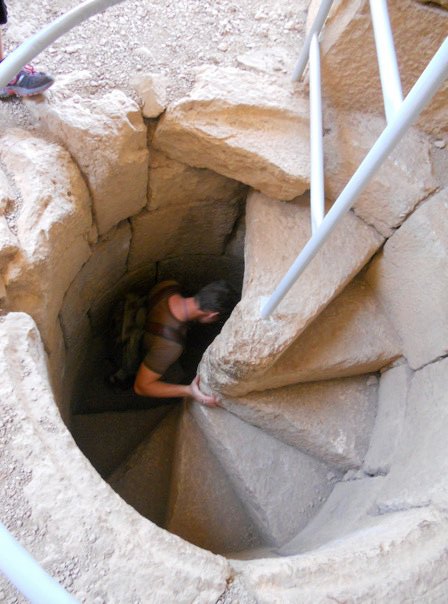 Golan Heights
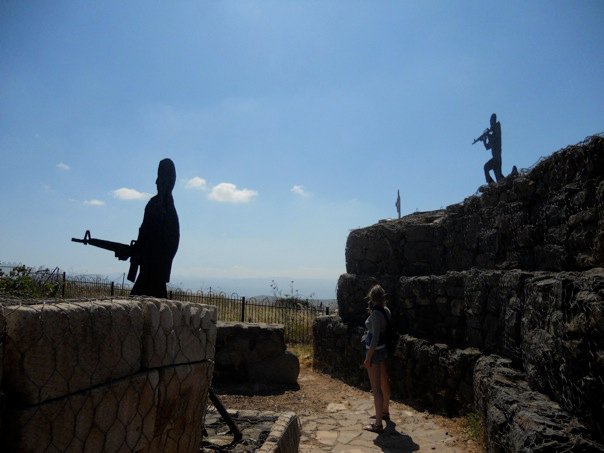 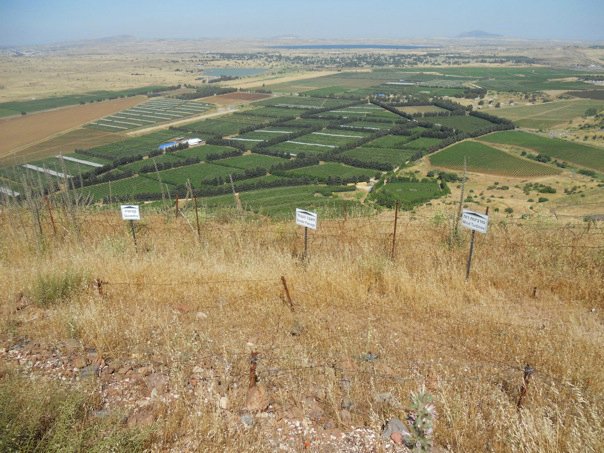 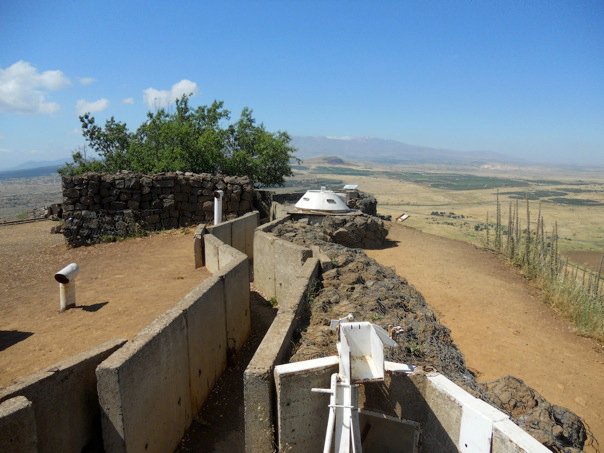 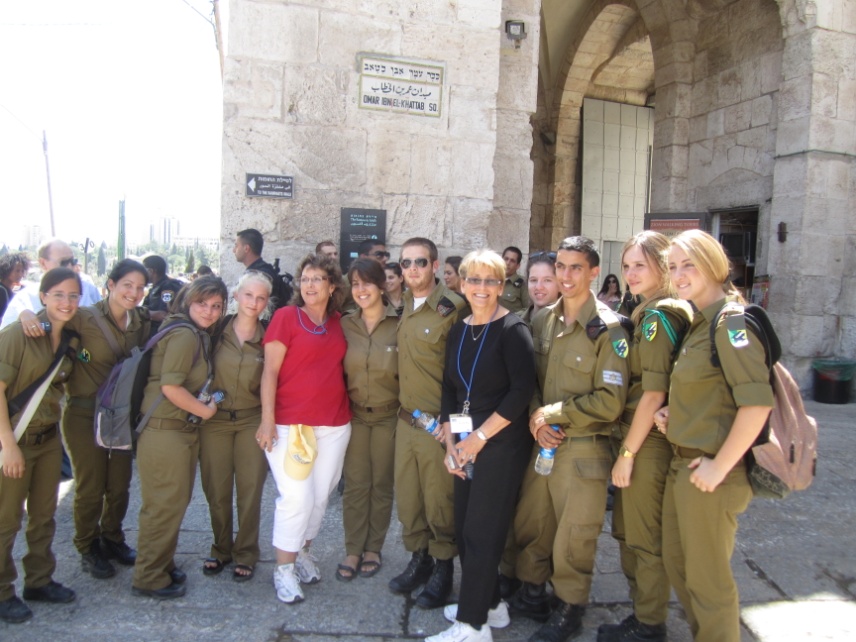 Day Four
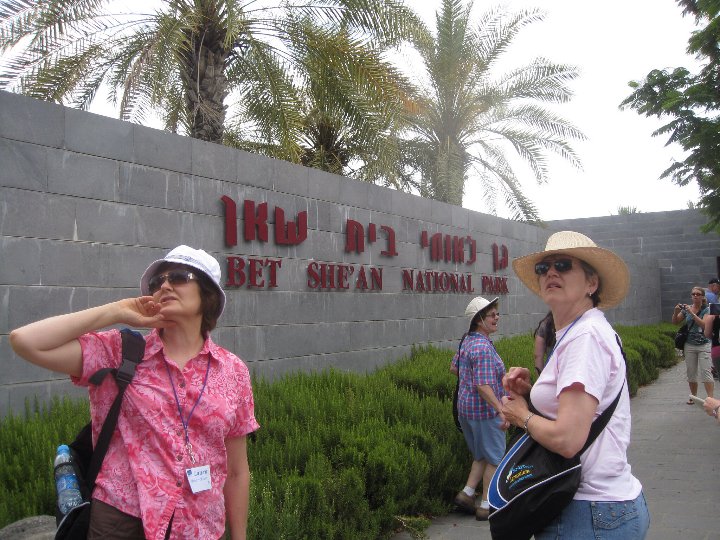 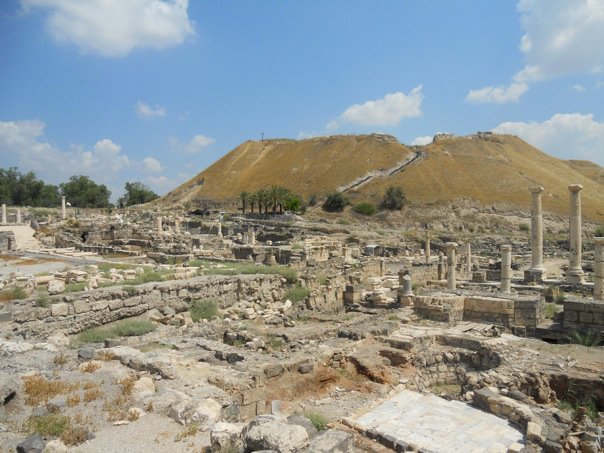 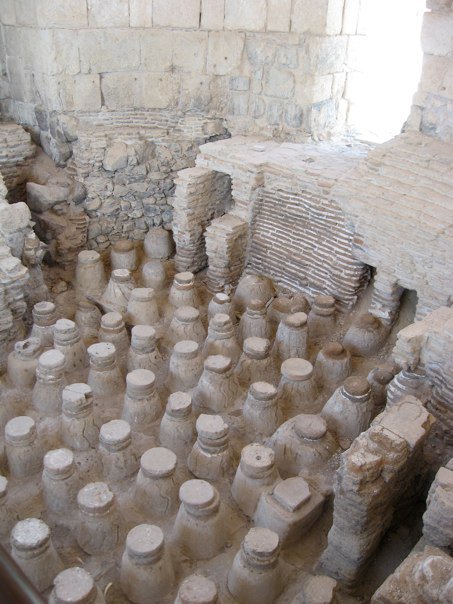 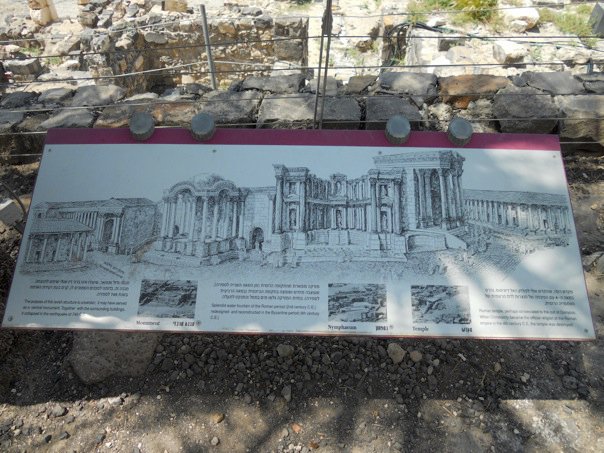 Bet She’an
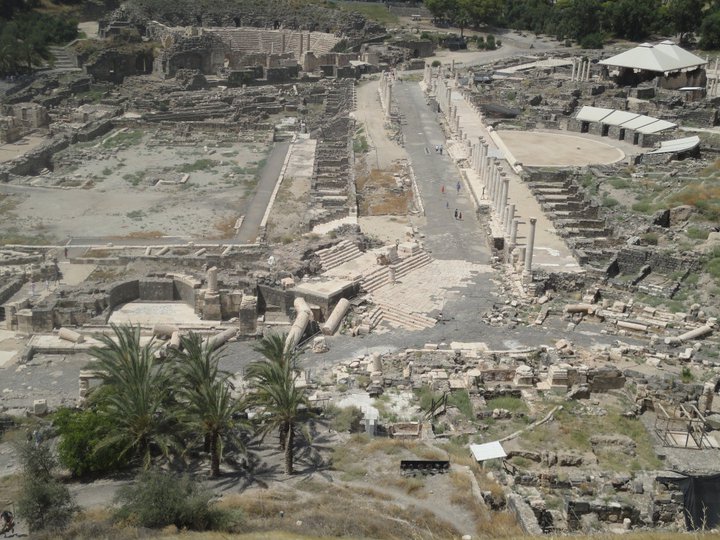 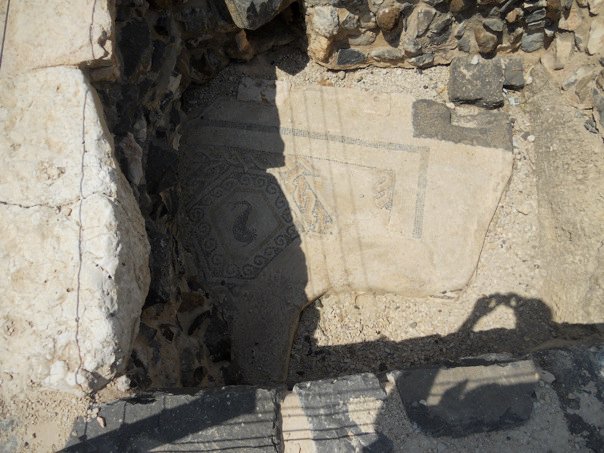 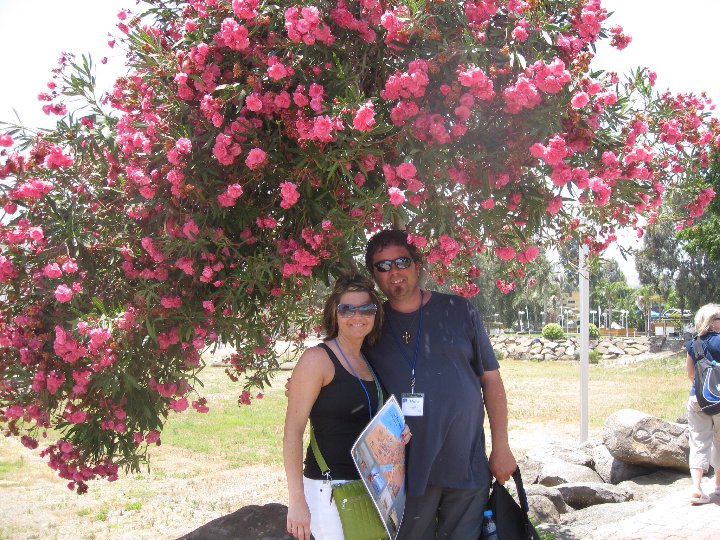 Spring of Herod/Gideon’s Spring
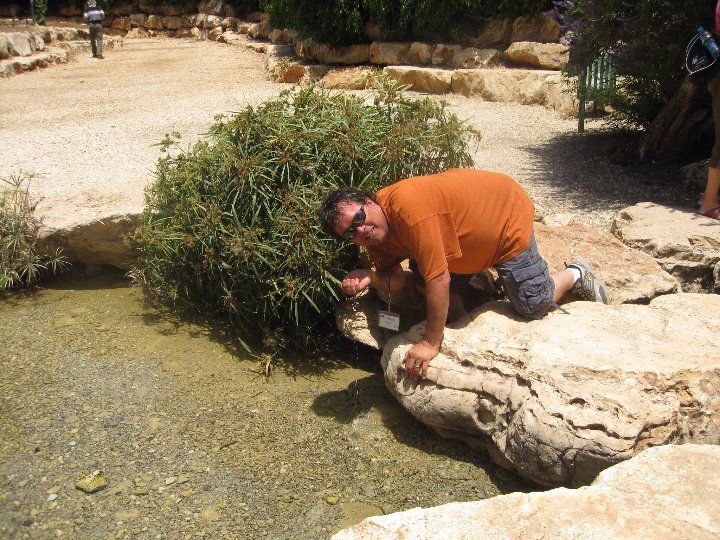 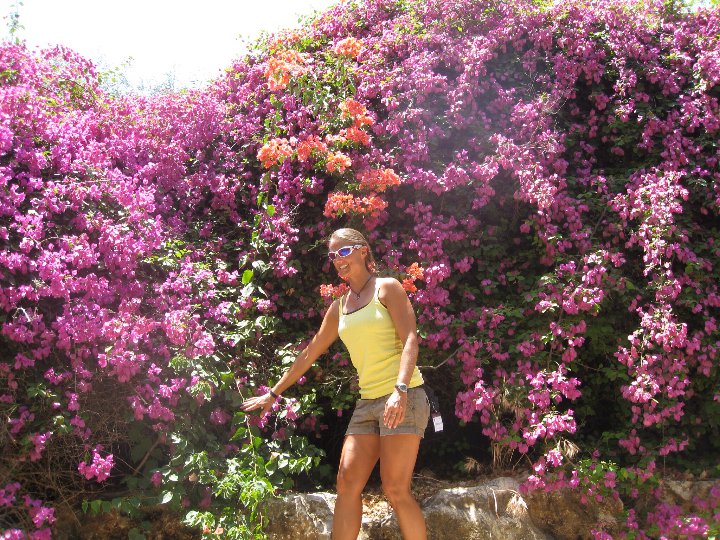 Qumran
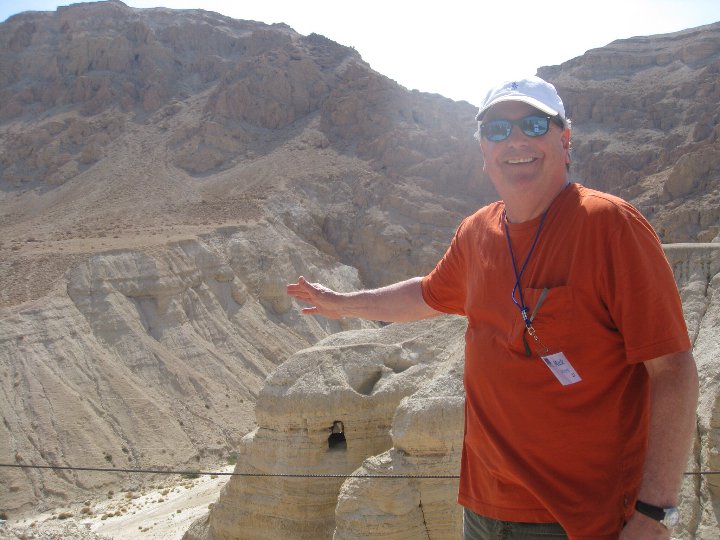 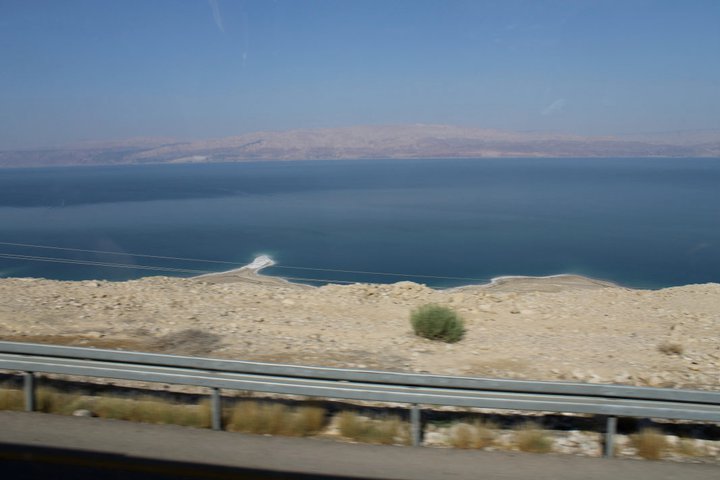 Dead Sea
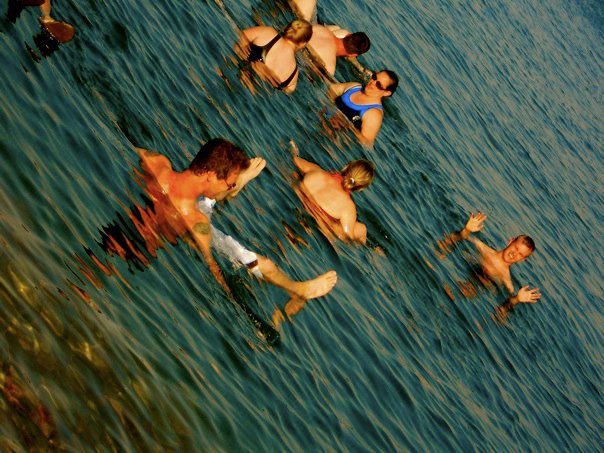 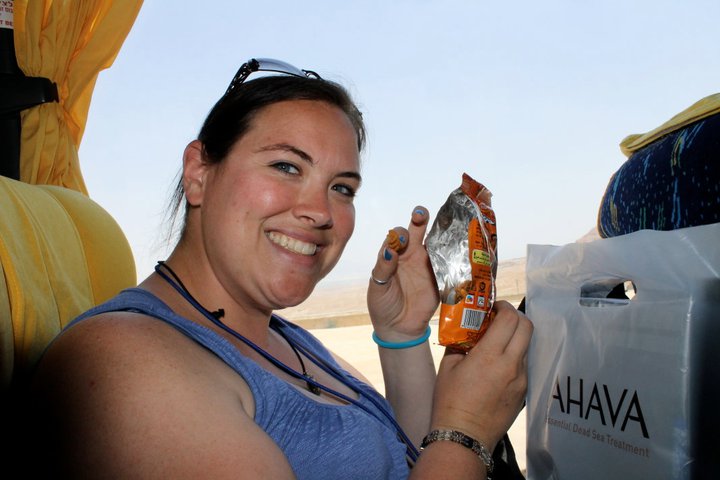 Day Five
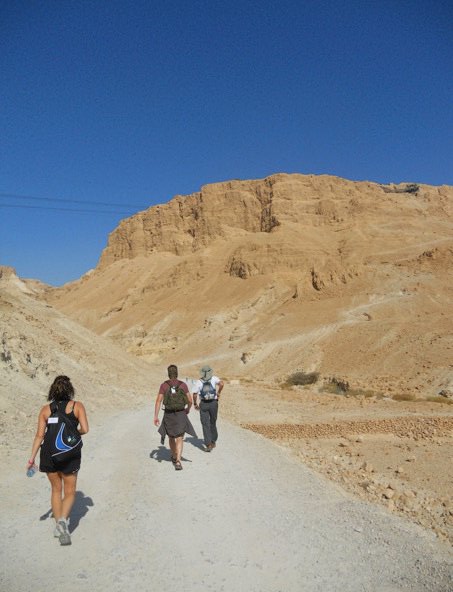 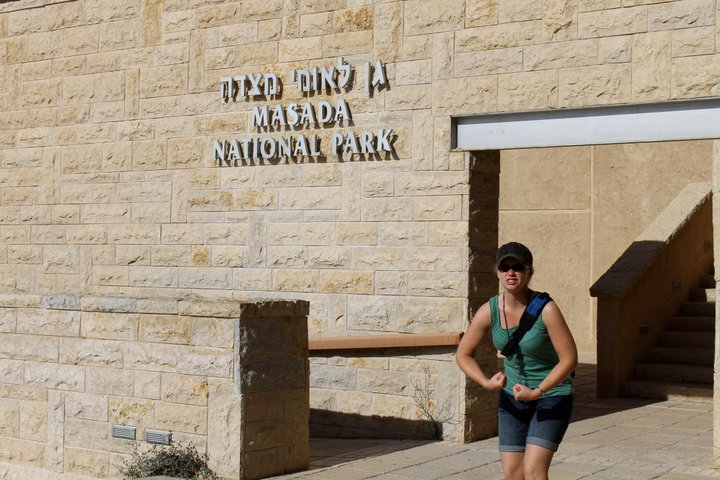 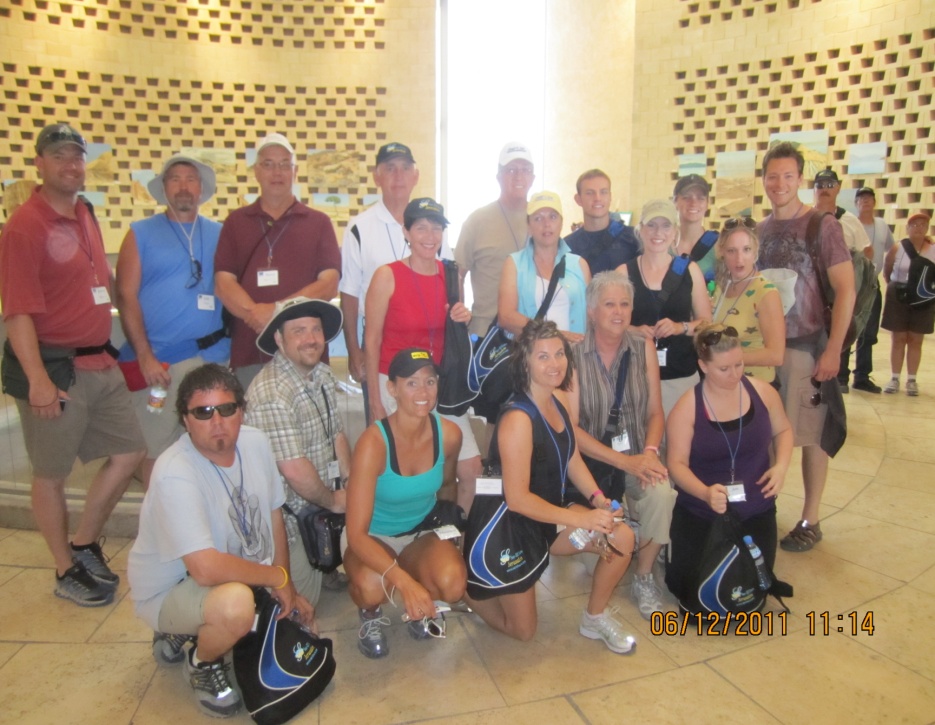 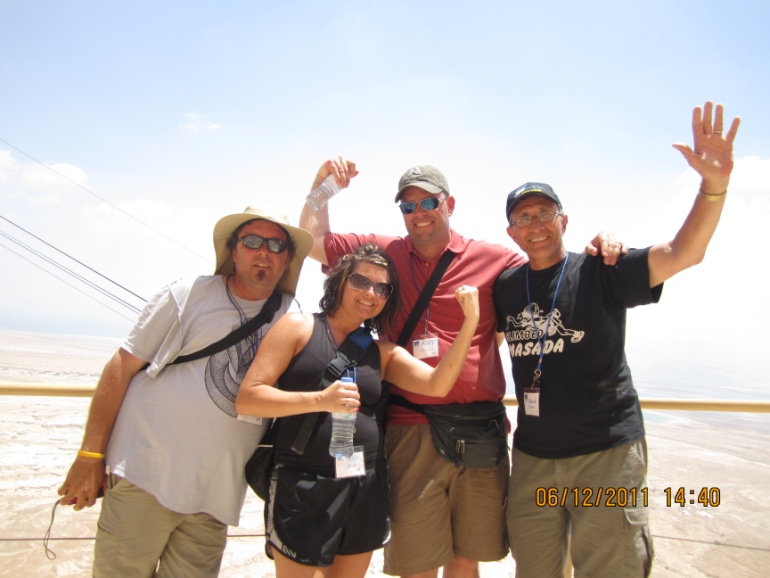 Oasis of Ein Gedi/David & Saul
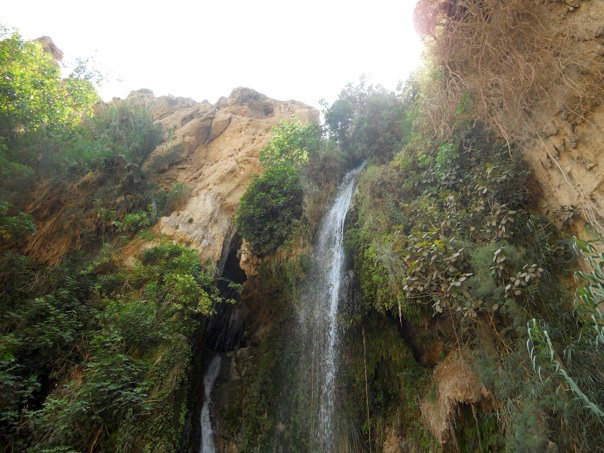 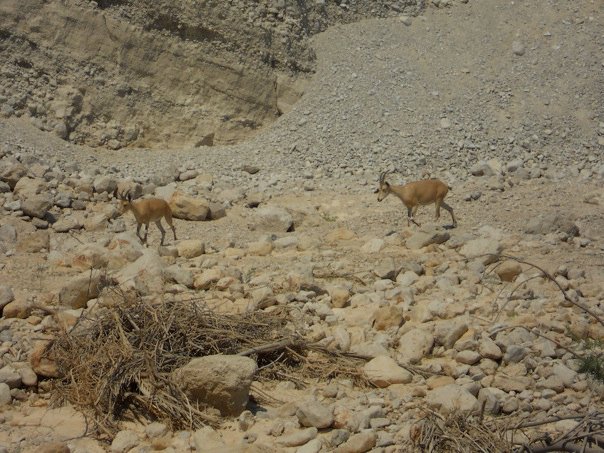 Day Six
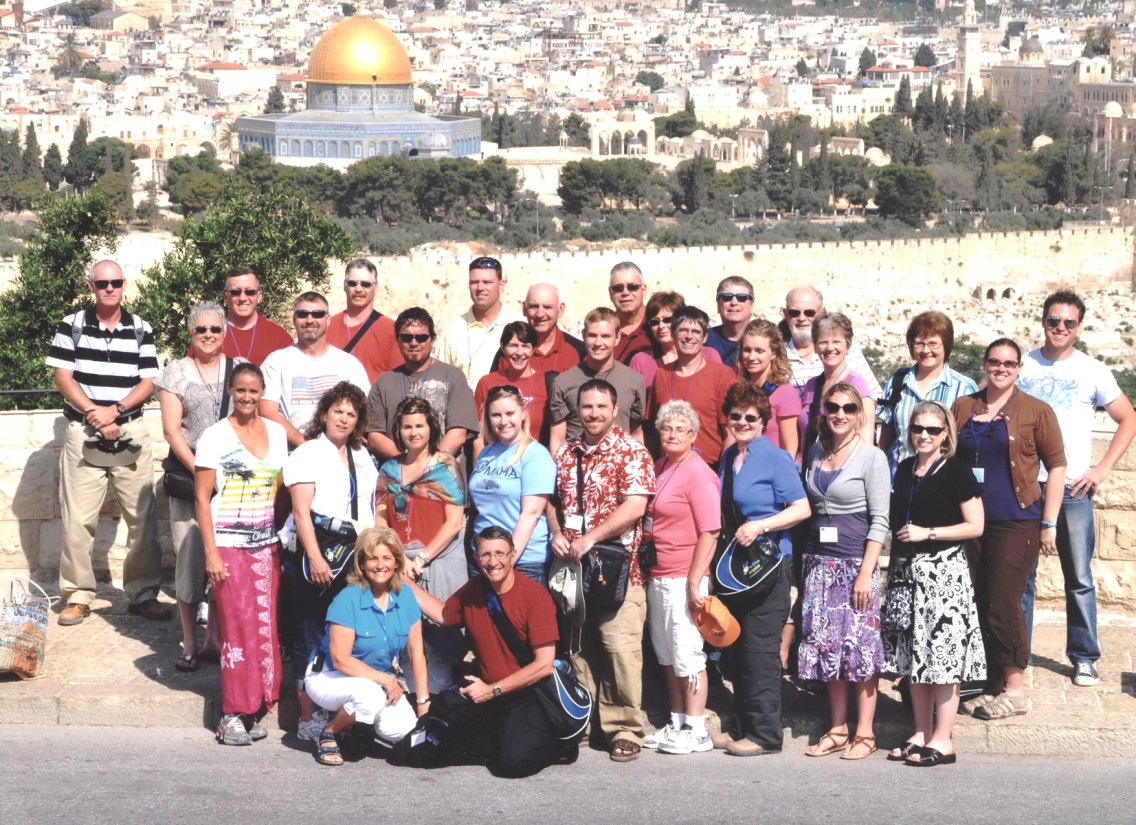 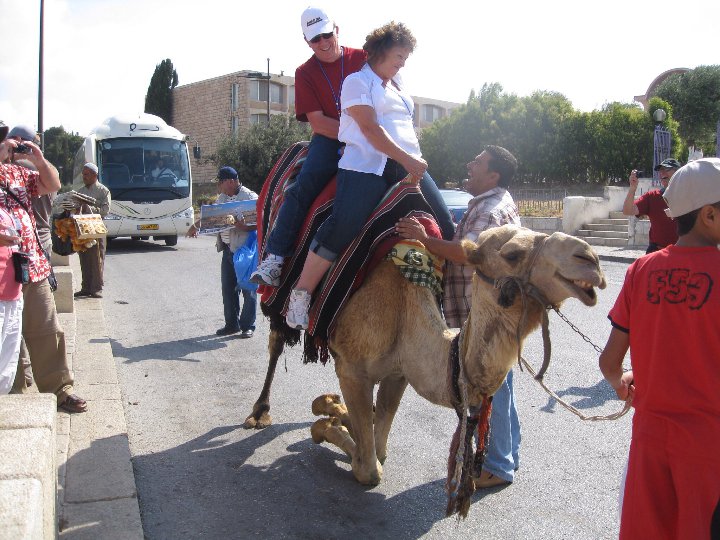 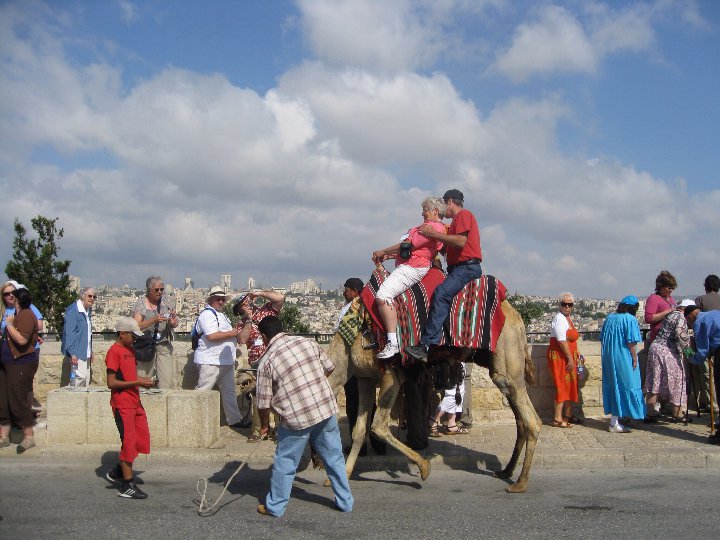 Rabbinical Tunnel
Western Wall
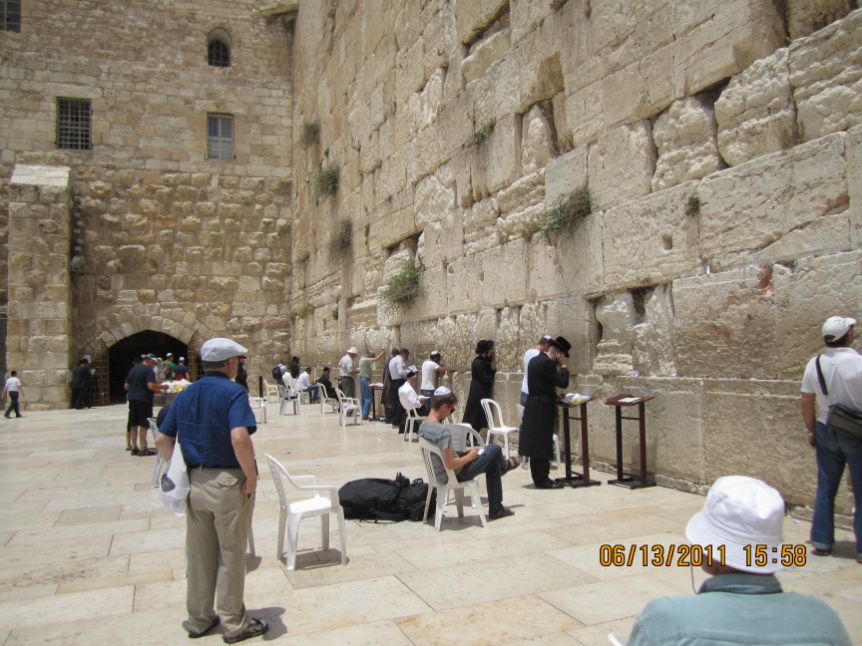 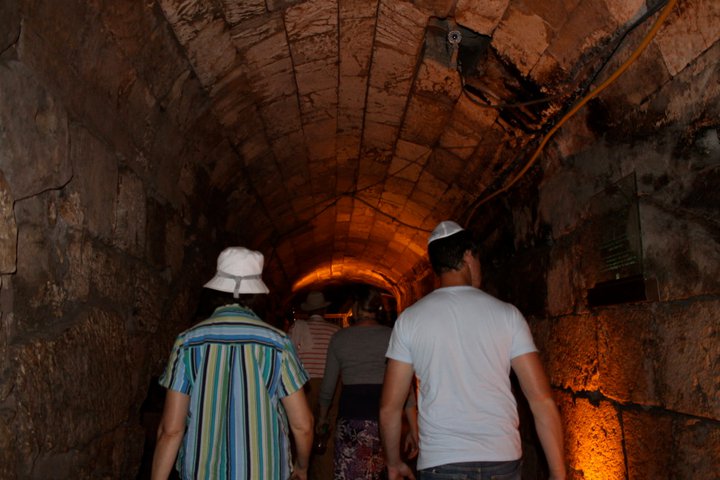 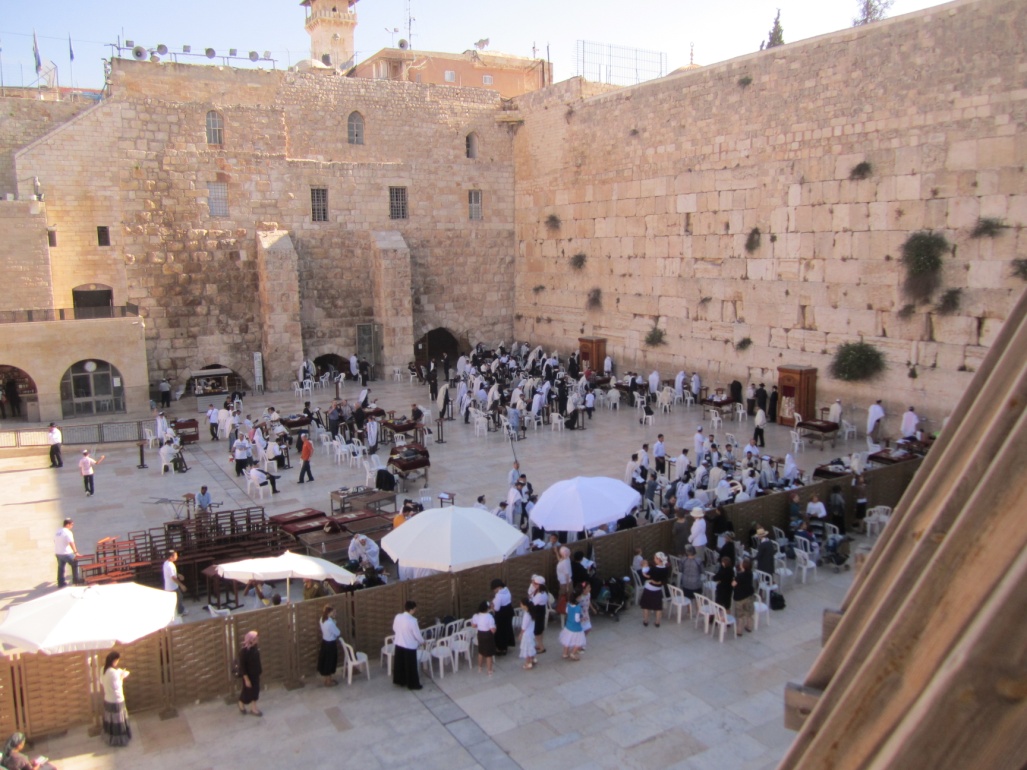 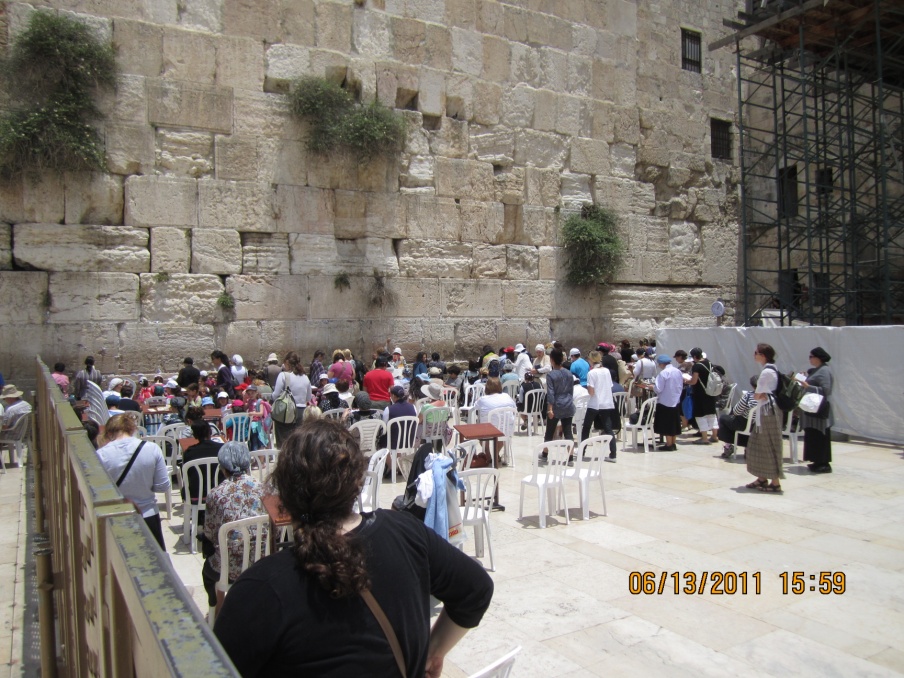 Bethlehem Overlook
Holocaust Museum
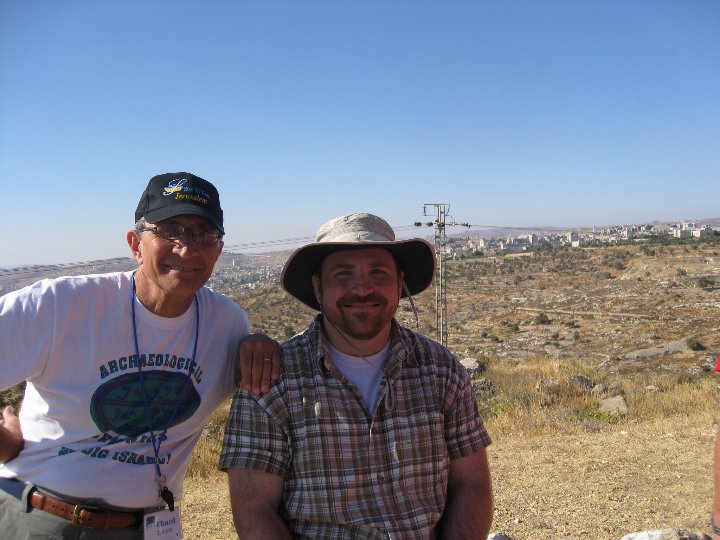 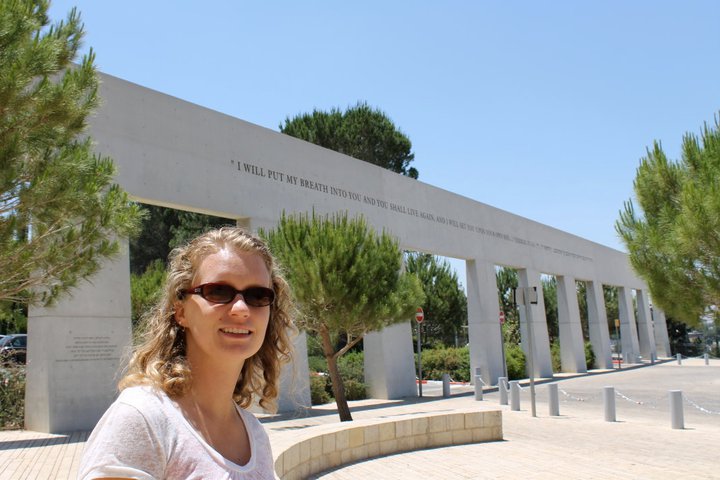 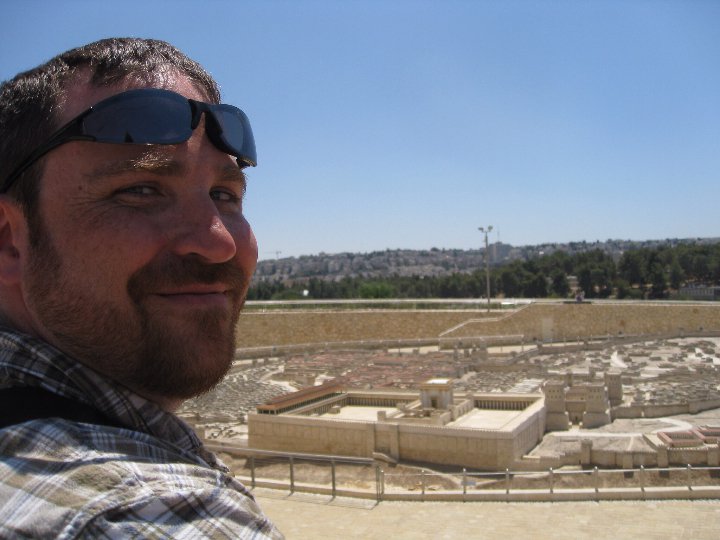 Model of Herodian Jerusalem
Day Seven
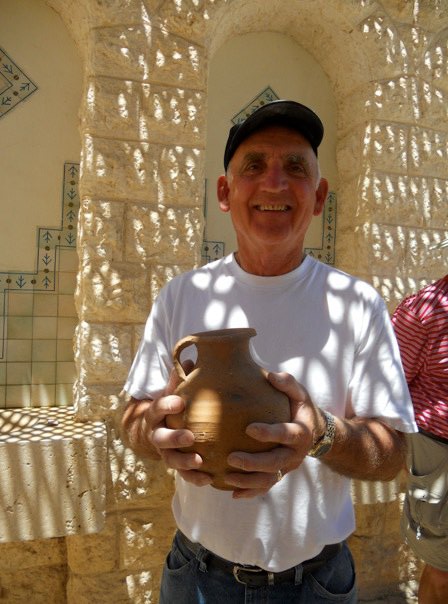 Valley of Elah
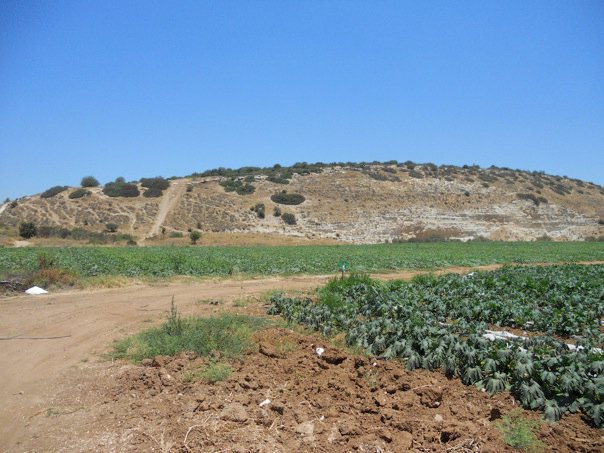 Beit Guvrin Archeological Dig
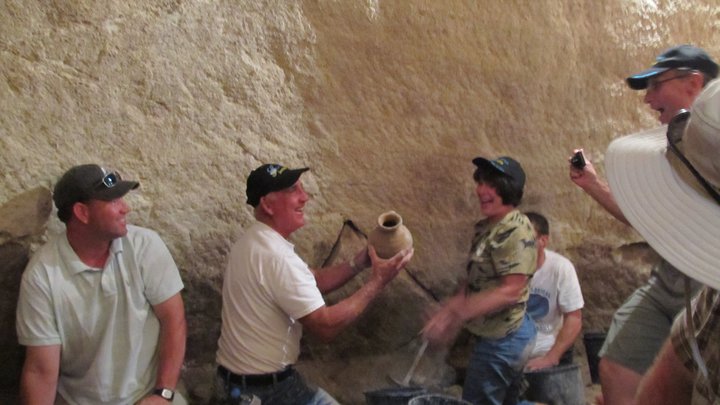 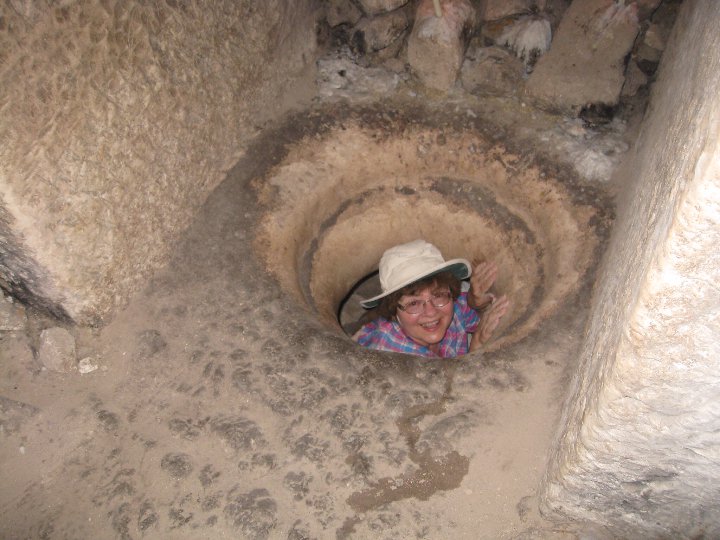 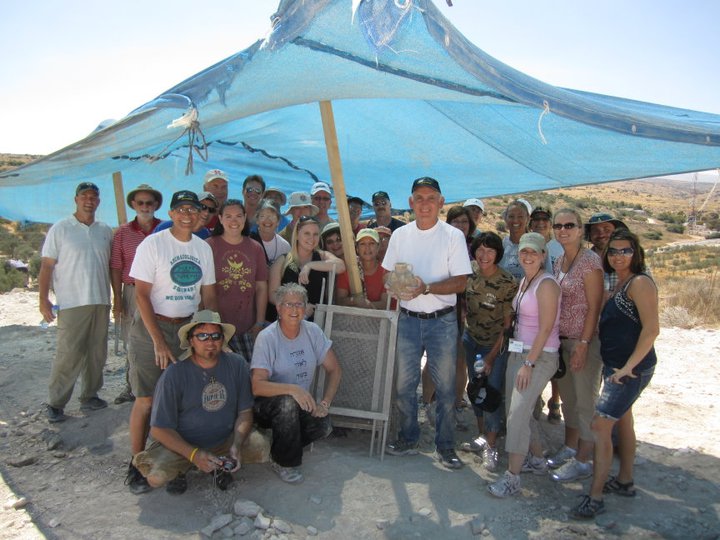 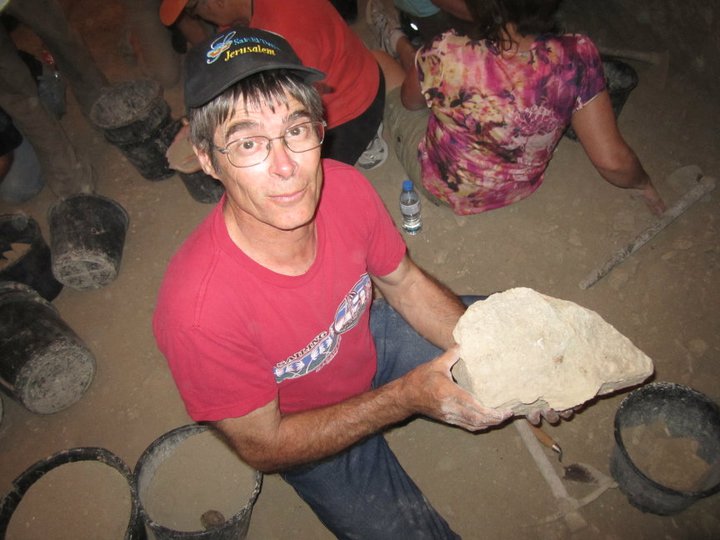 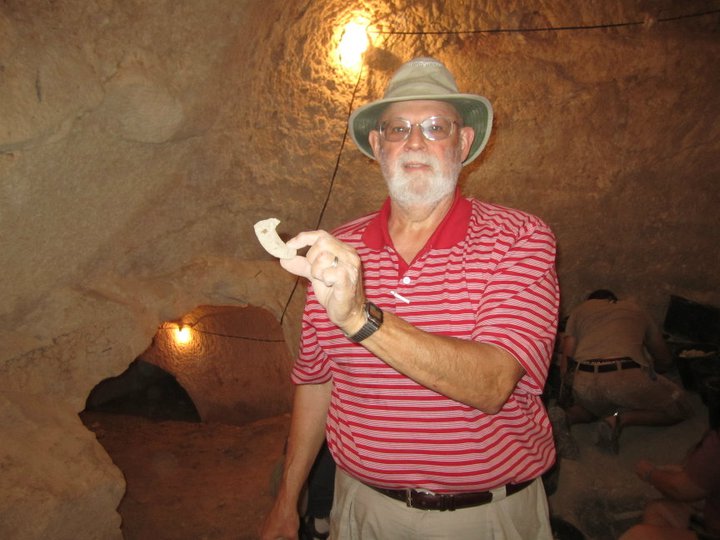 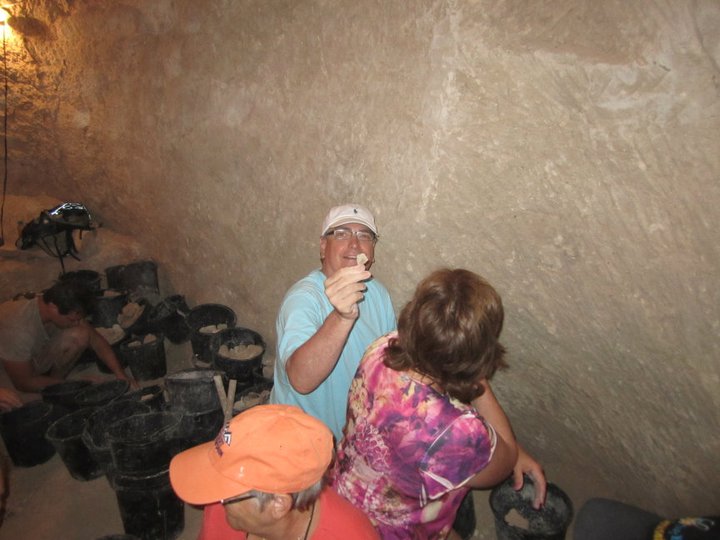 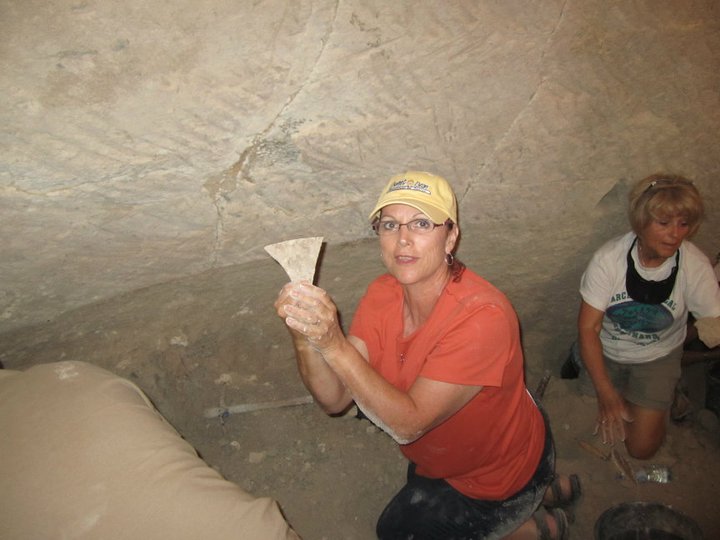 Southern Steps
City of David Excavations
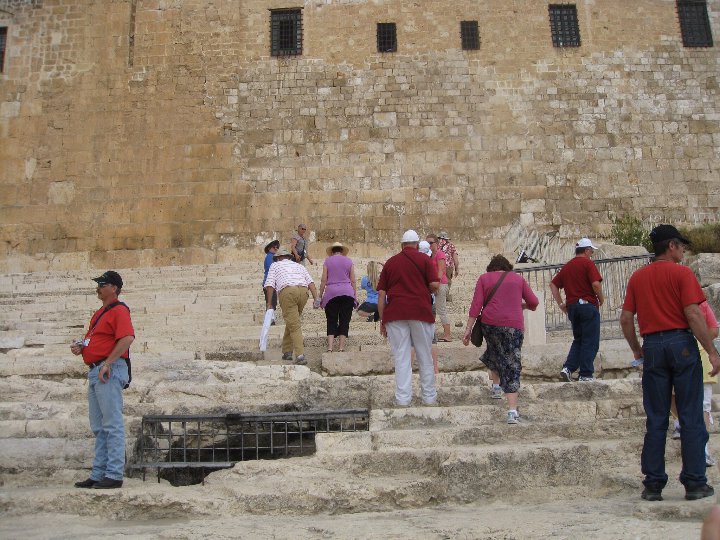 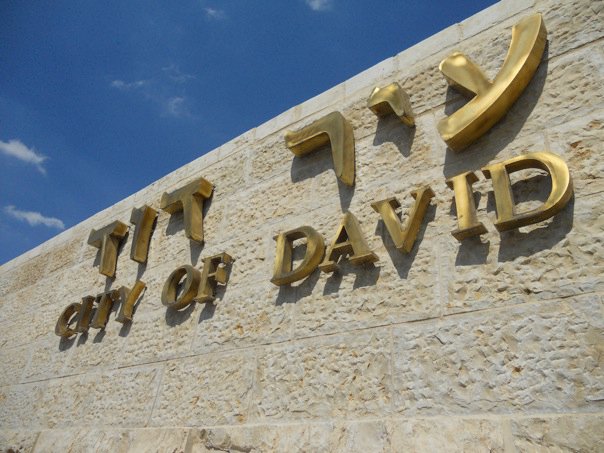 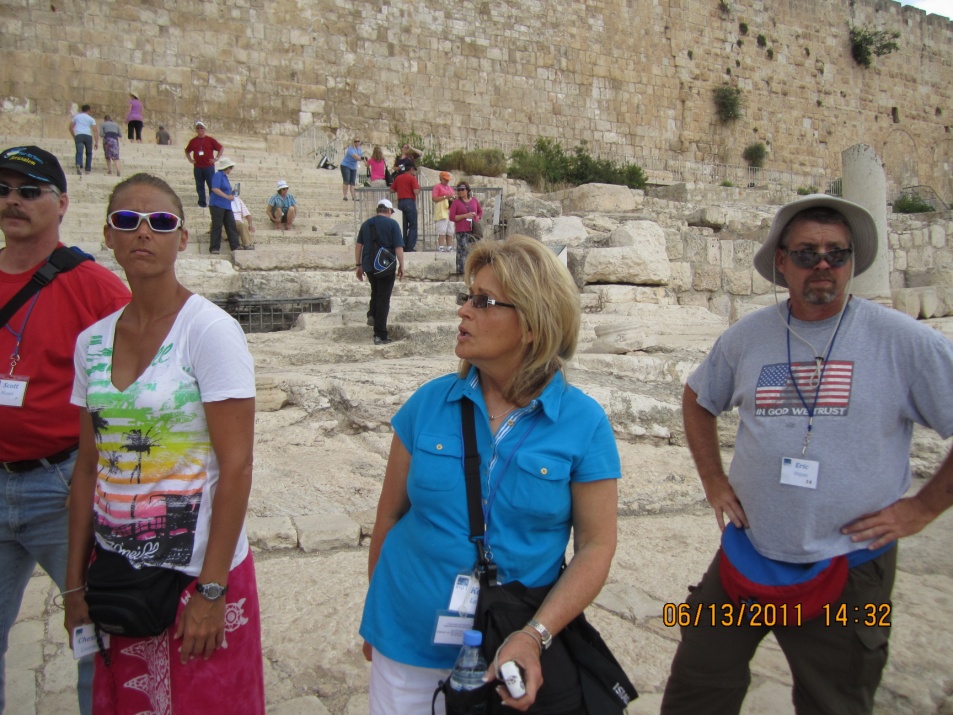 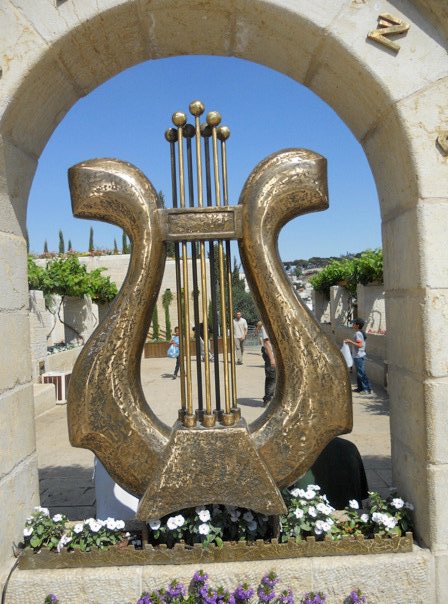 Hezekiah’s Tunnel
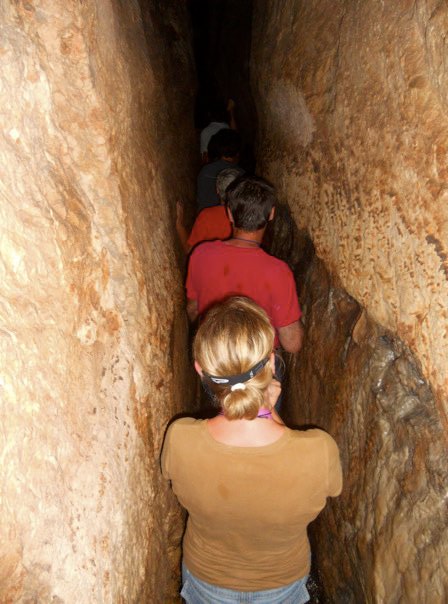 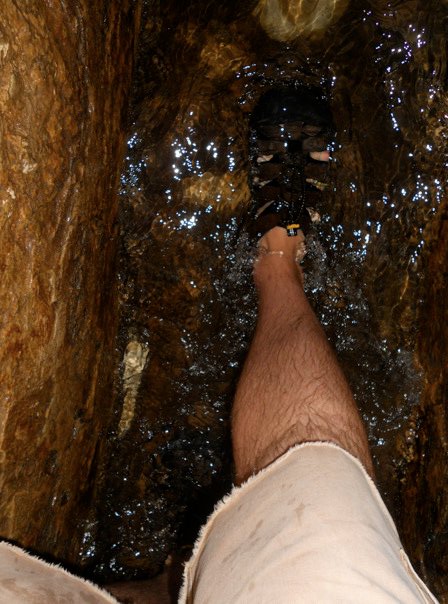 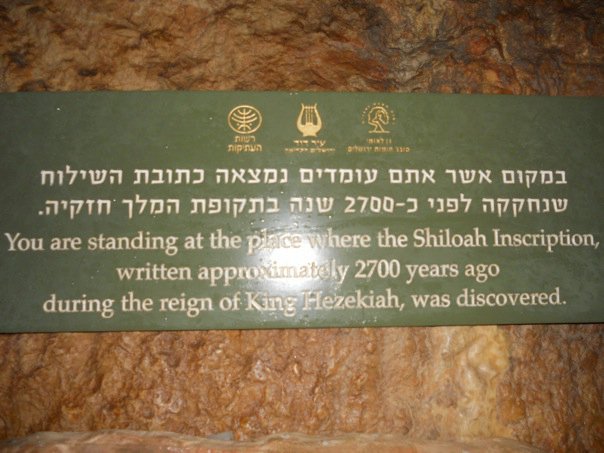 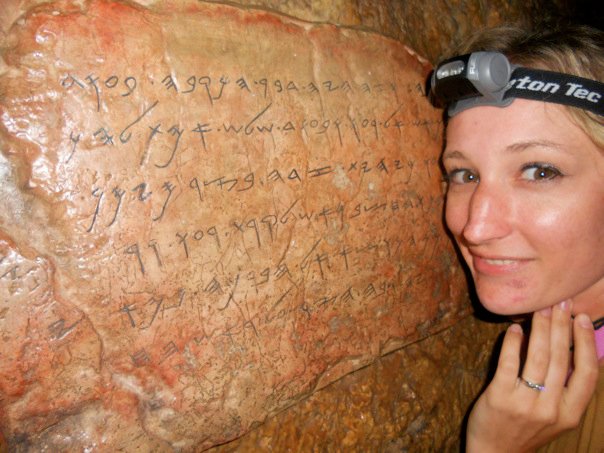 Day Eight
Garden of Gethsemane
Dominus Flevit
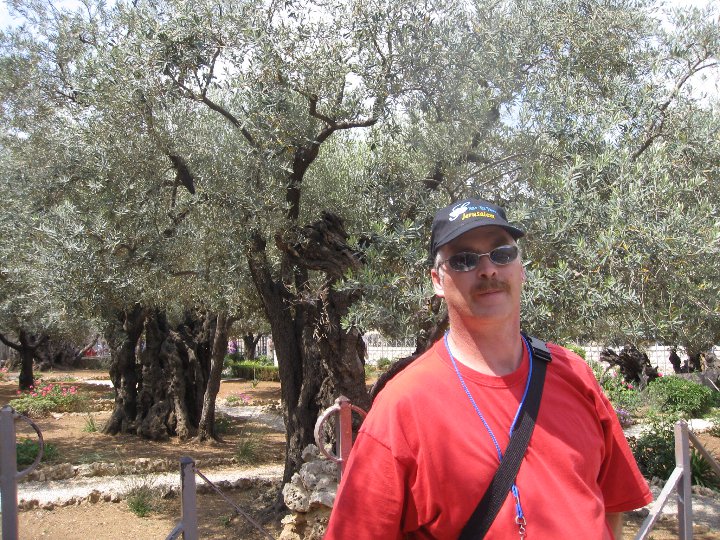 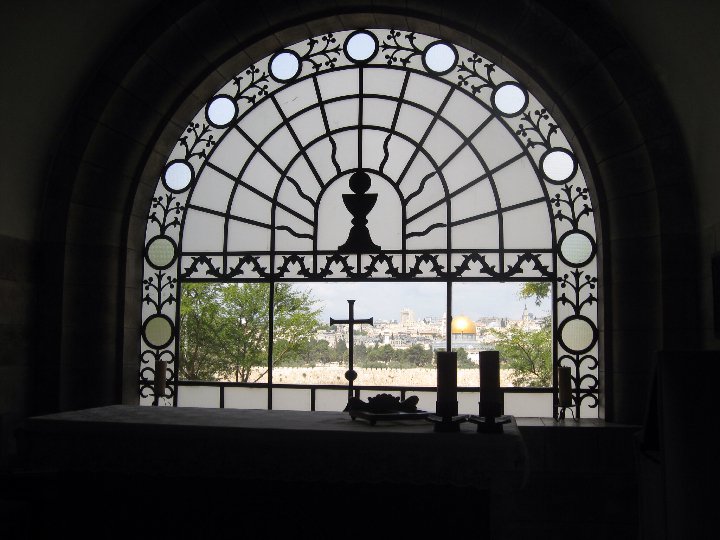 Temple Mount
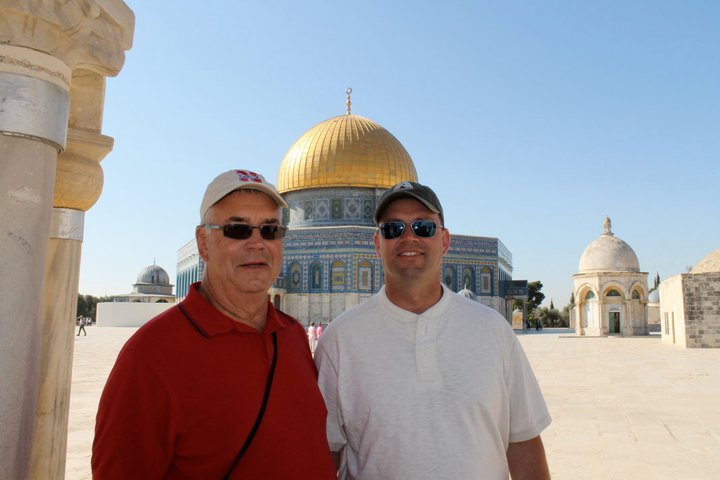 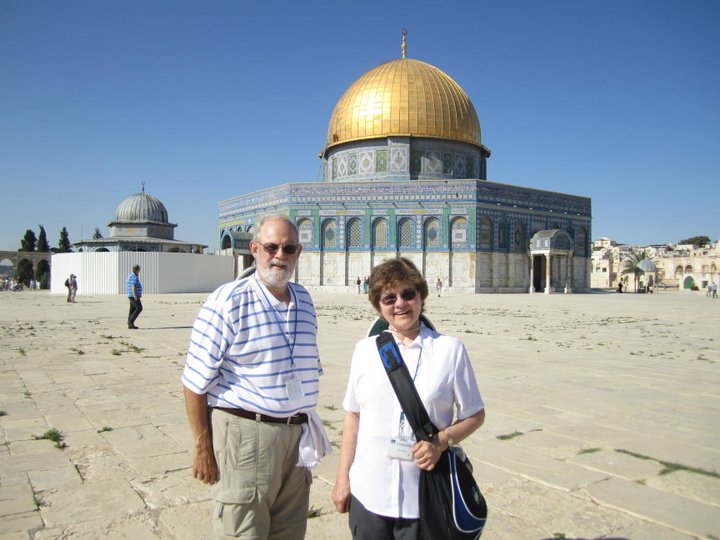 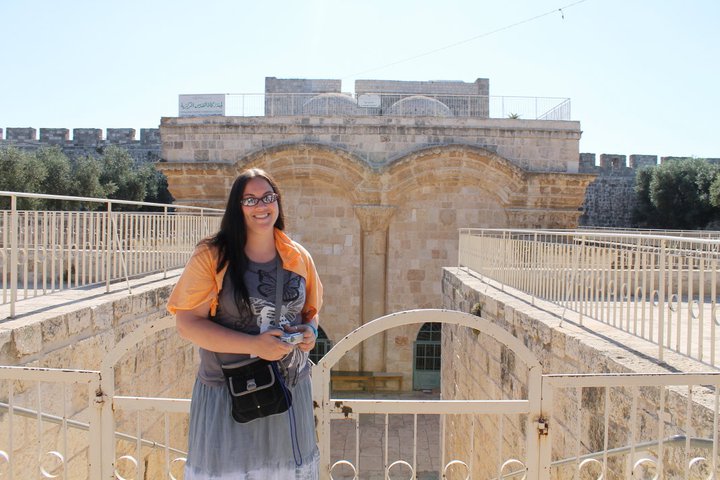 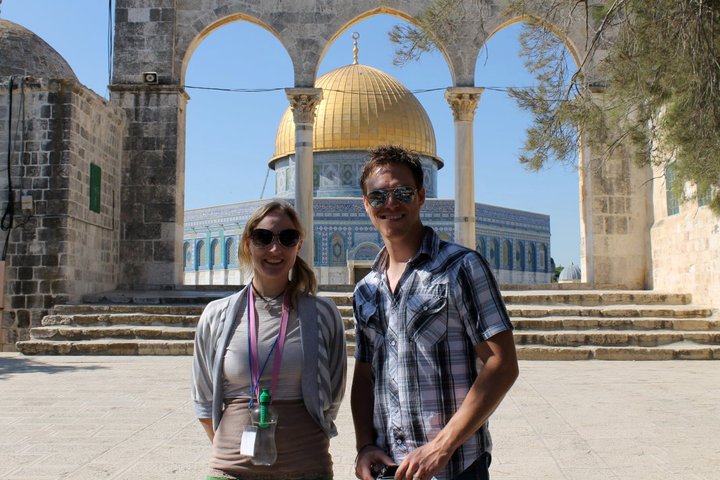 Pool of Bethesda
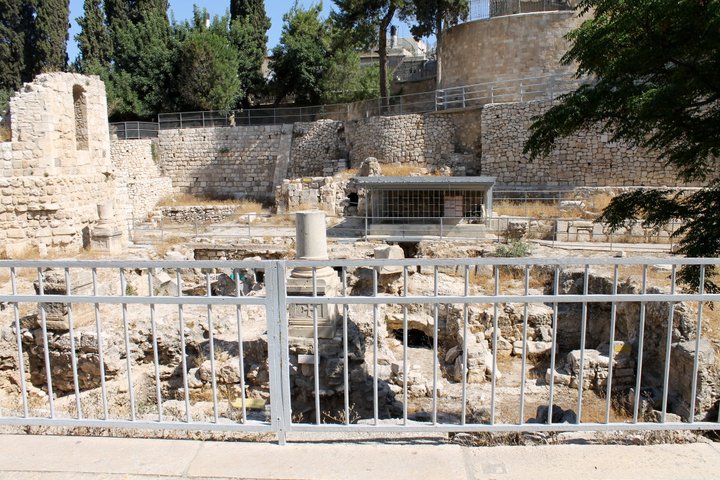 Saint Anne’s Church
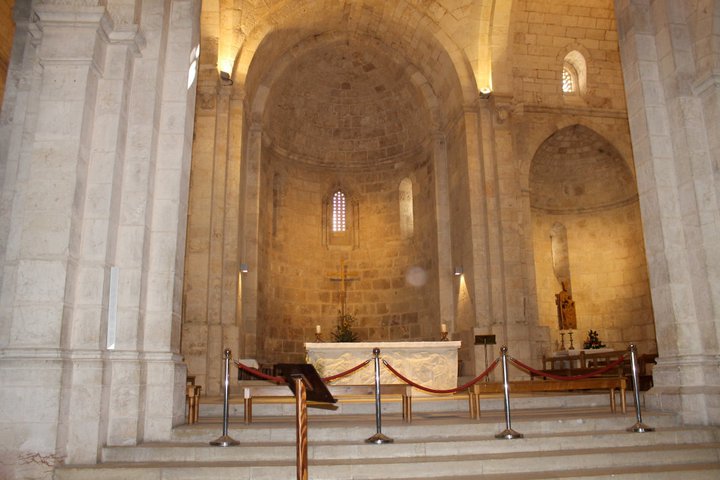 Via Dolorosa
Upper Room
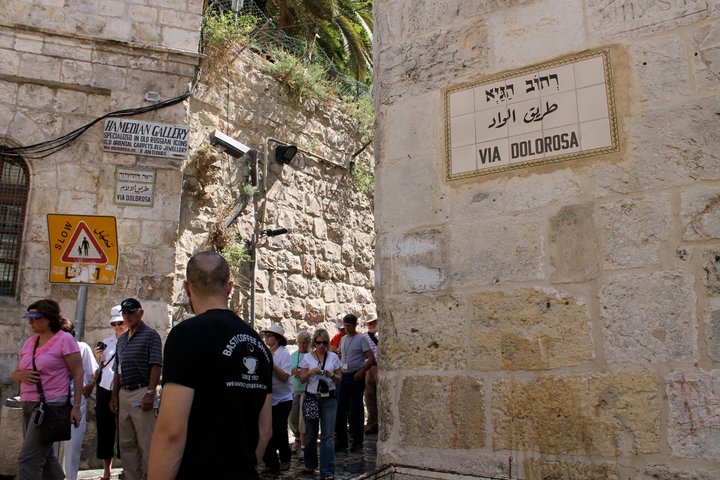 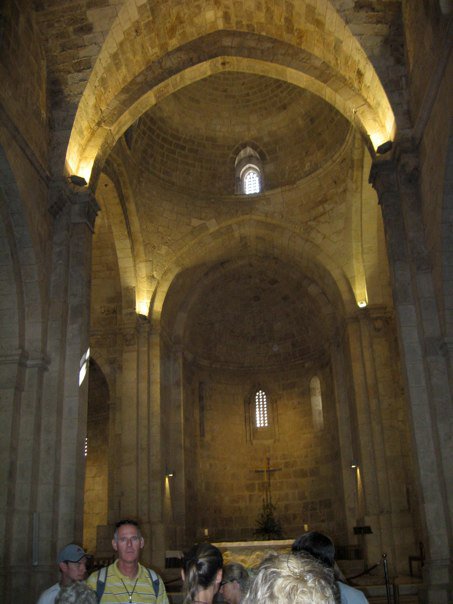 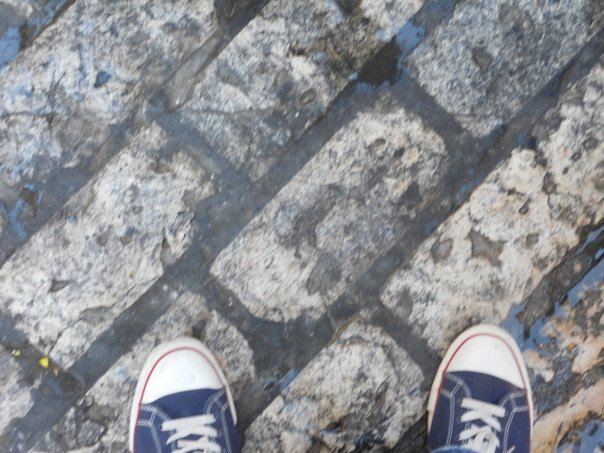 Garden Tomb
Gordon’s Calvary
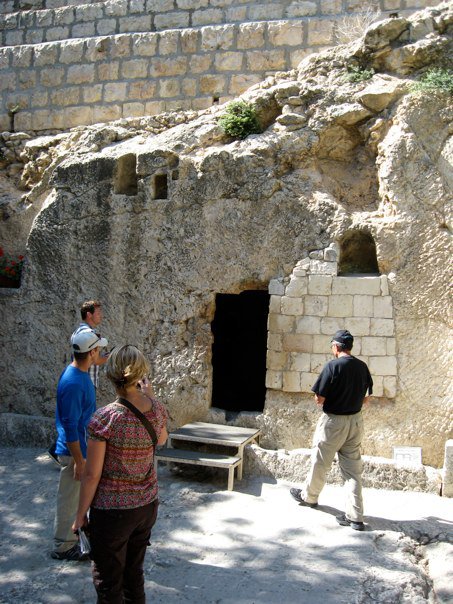 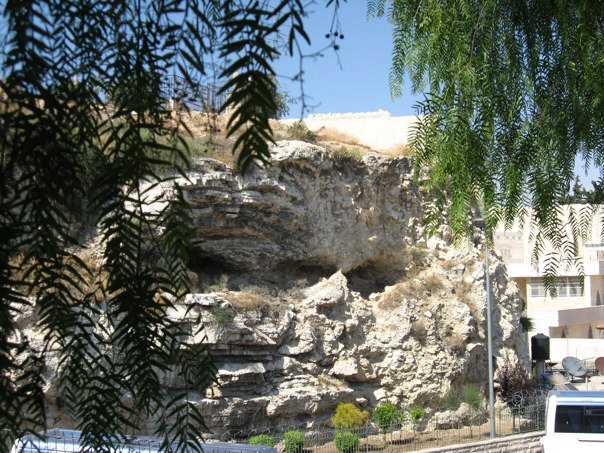 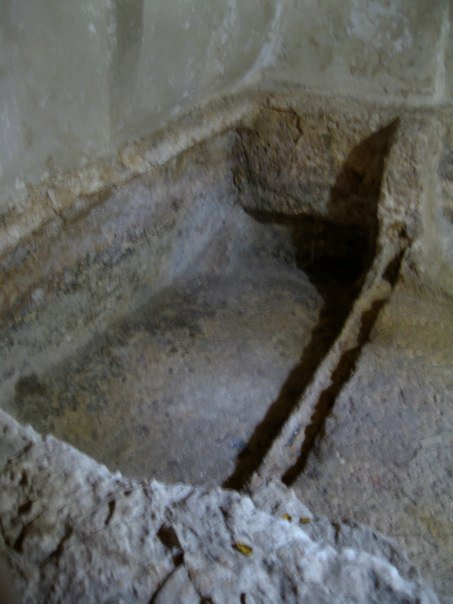 The Empty Grave
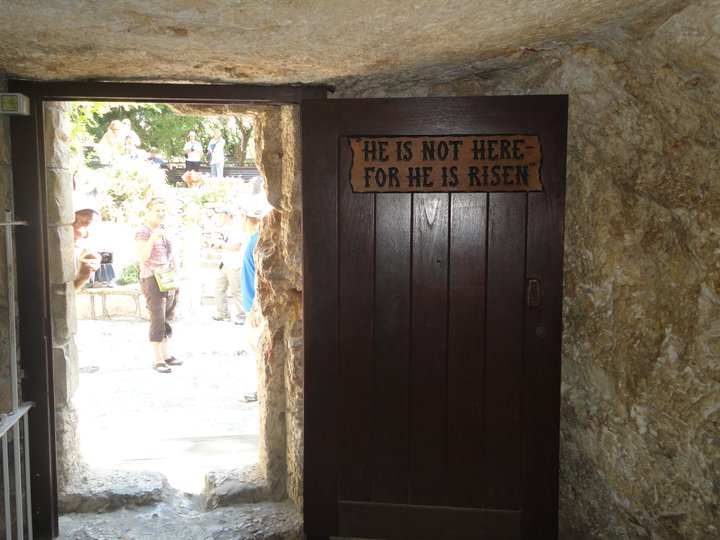 Farewell Dinner

American Colony Hotel
Horatio Spafford. “It is well with my Soul”
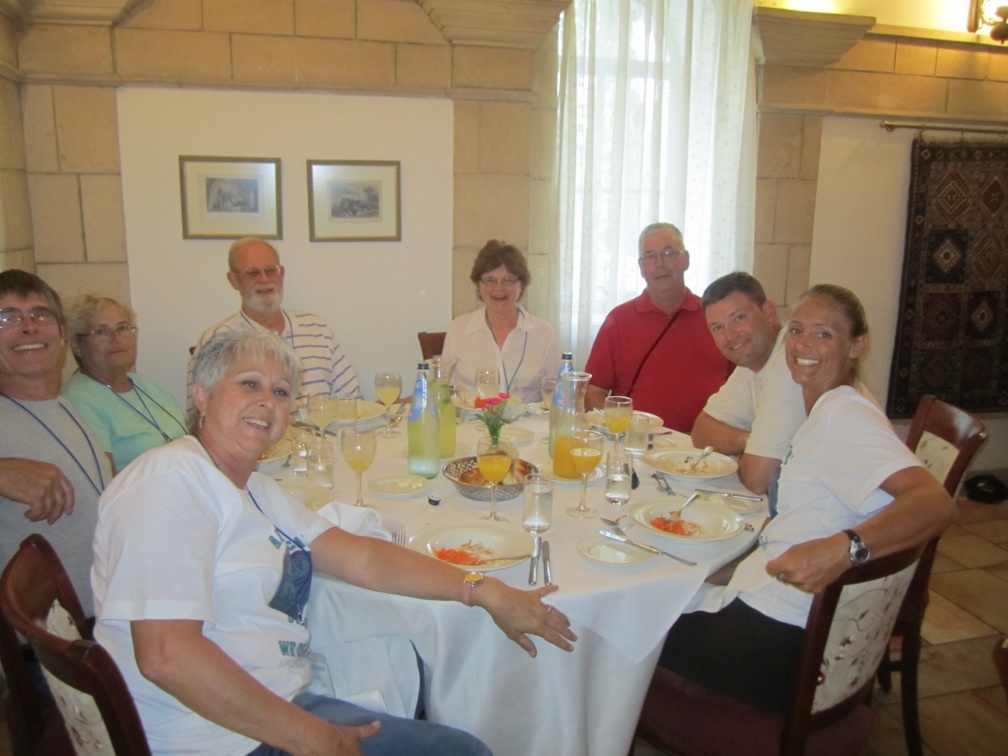 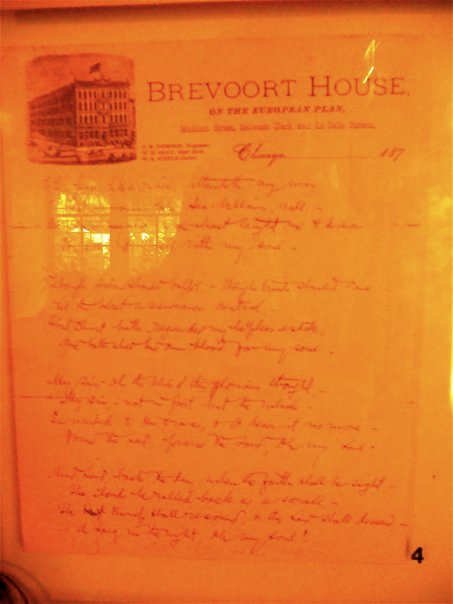 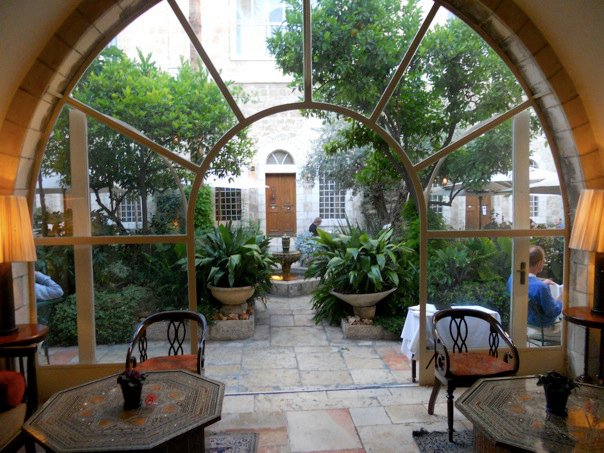 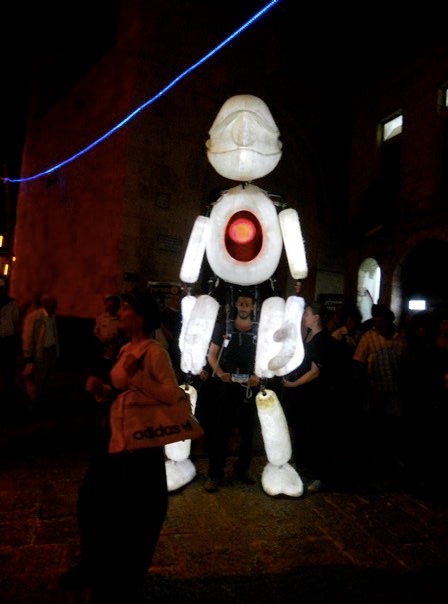 Festival of Lights—Jerusalem
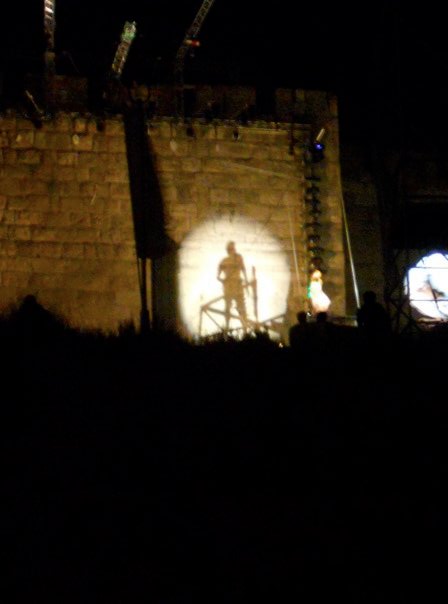 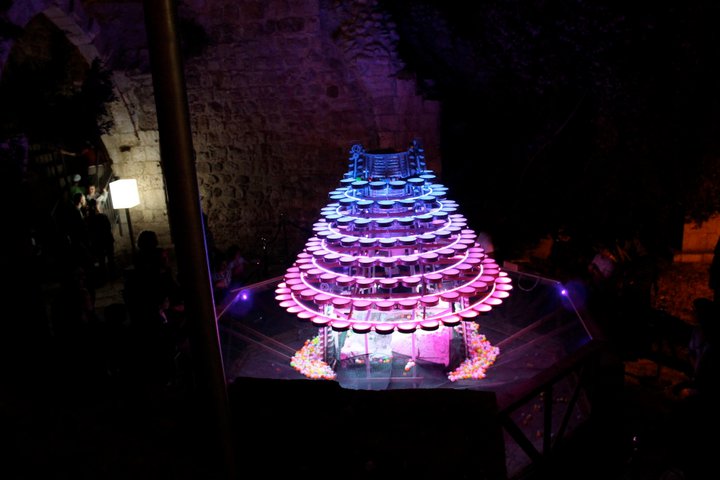 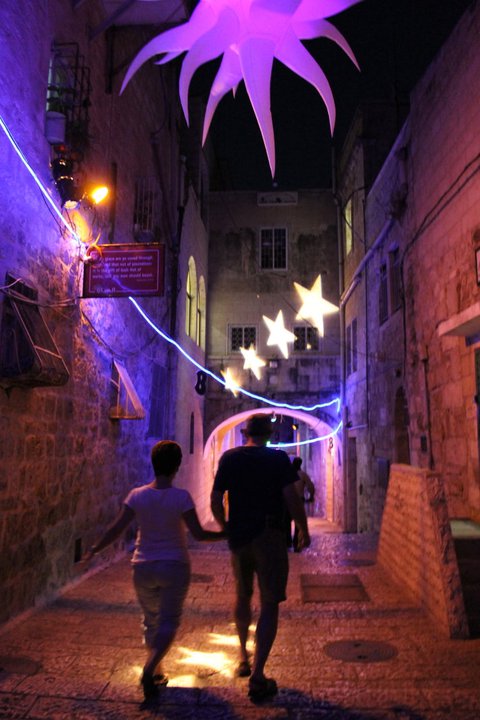 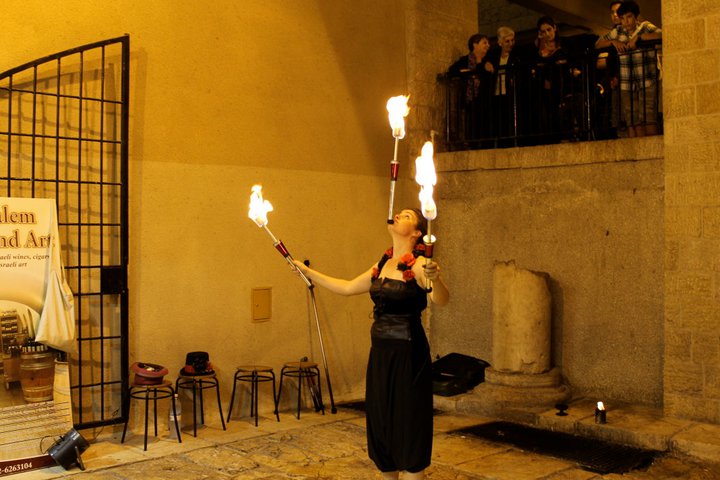 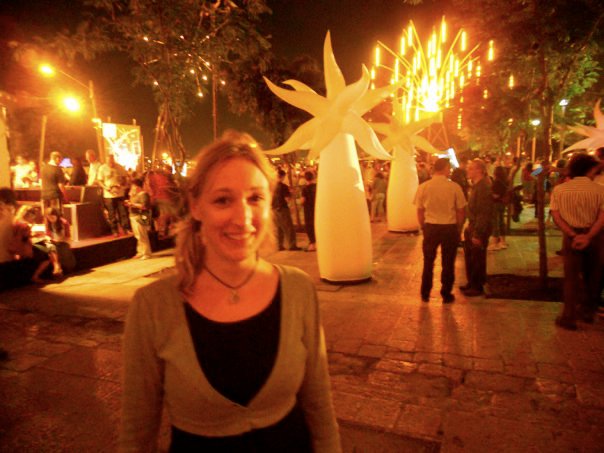 Find us on YouTube!
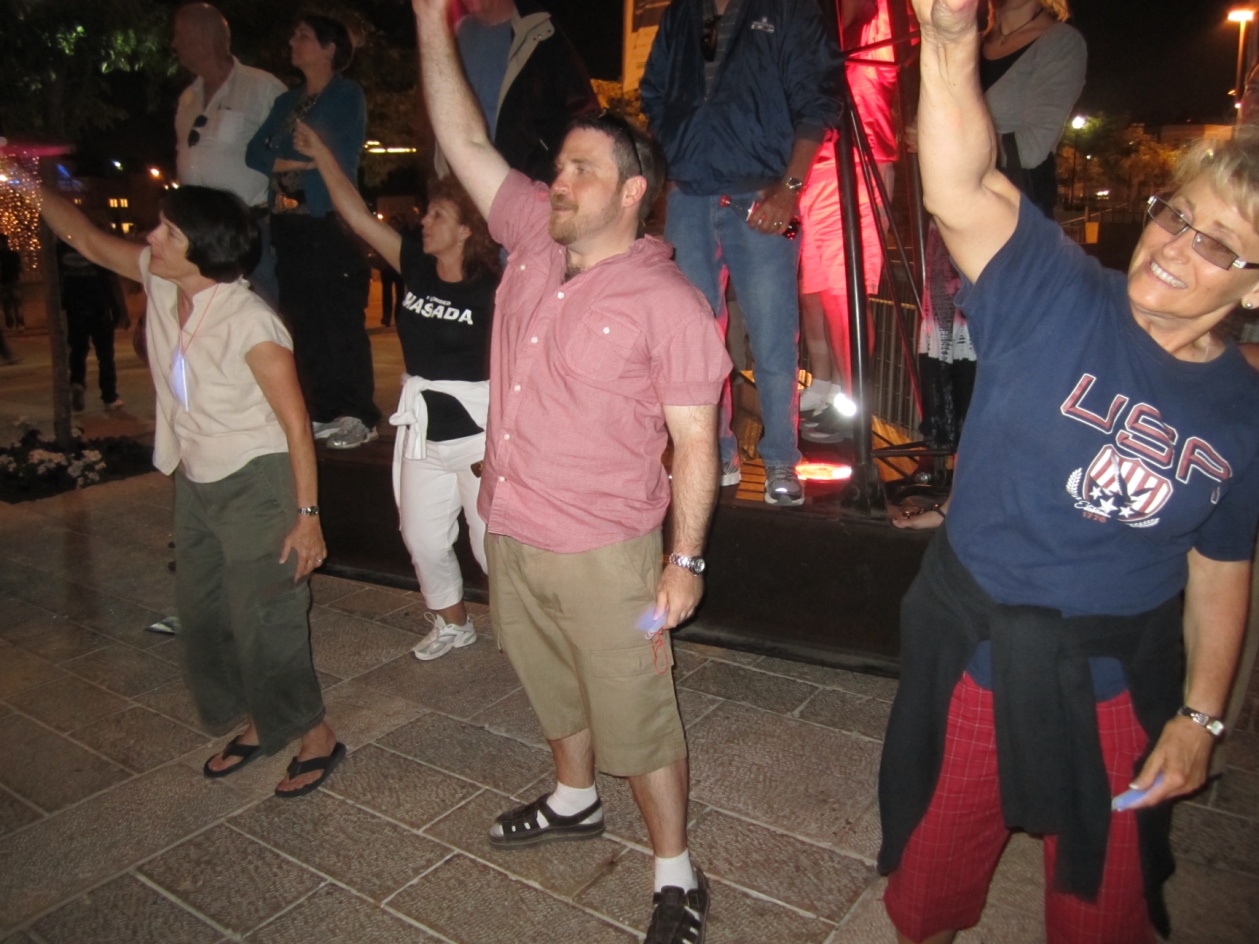 THANK YOU!
Ask us about the food, flowers, fun, fellowship!